REGIDORIA D’EDUCACIÓ
Memòria curs 2014/15
Vic, 1 de juliol de 2015
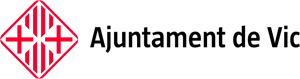 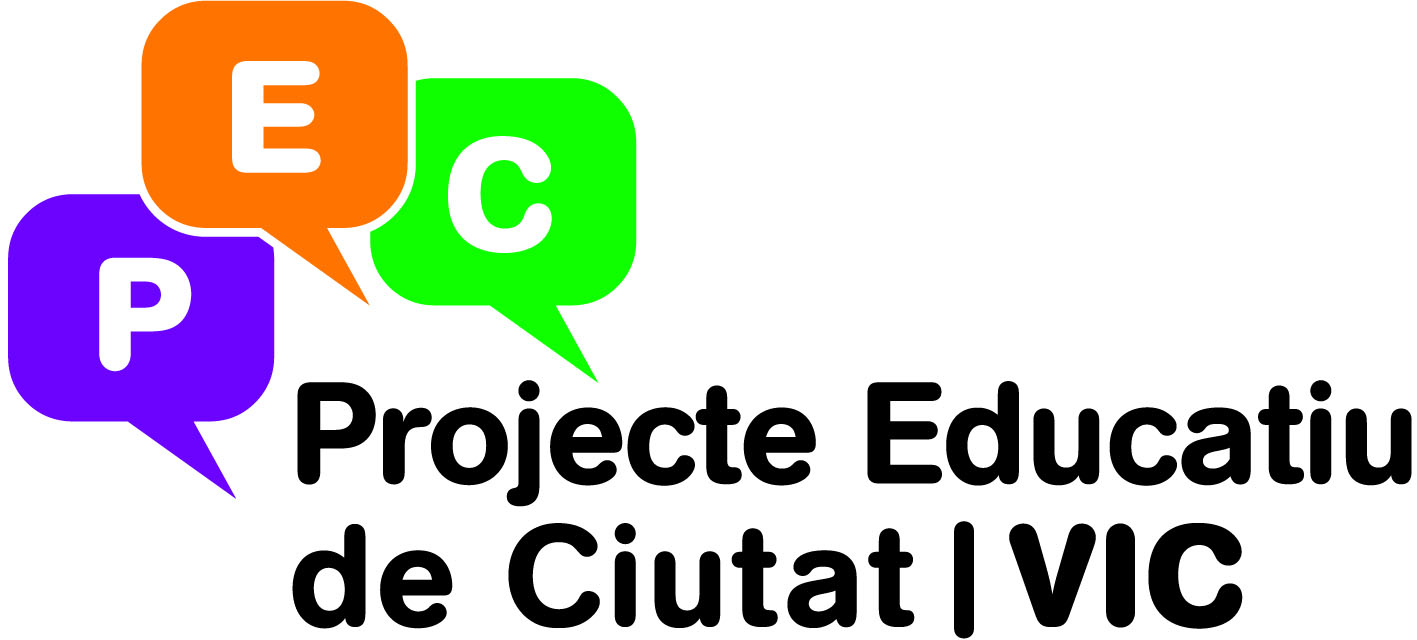 Pg. 1/41
Pla Educatiu d’Entorn  de Vic  – PEEV  – 2014/2015
REGIDORIA D’EDUCACIÓ
Memòria d’actuacions curs 2014/15
Vic ha fet una aposta per l’educació. Ja des del 1997 Vic és una ciutat educadora i ha plasmat en totes les seves polítiques públiques aquesta perspectiva. És educadora en un sentit ampli del terme, entenent com a agents educadors no només els centres educatius, sinó també tots aquells que conformen la nostra ciutat: des de l’entitat fins al ciutadà de peu.
L’aposta en les polítiques educatives per part de l’Ajuntament de Vic al llarg dels darrers anys s’ha anat incrementant a través de les múltiples accions i projectes que ha implementat a la ciutat. Partint de la implementació del Pla Educatiu d’entorn al curs 2005/06 i l’anàlisi de la situació dut a terme en el marc del Projecte Educatiu de Ciutat l’any 2007, la Regidoria d’Educació ha desplegat progressivament un conjunt d’iniciatives que, amb la implicació dels diferents agents educatius que treballen i són coneixedors de la realitat a la nostra ciutat, han estat i estan sent les línies de treball cabdals en les polítiques educatives municipals. 
La Regidoria d’Educació treballa per estendre la perspectiva educadora a tota la ciutat, per convèncer-la del seu compromís i la seva responsabilitat en l’educació i formació de les noves generacions de vigatans i vigatanes.
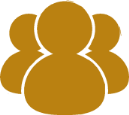 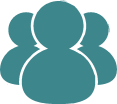 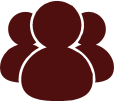 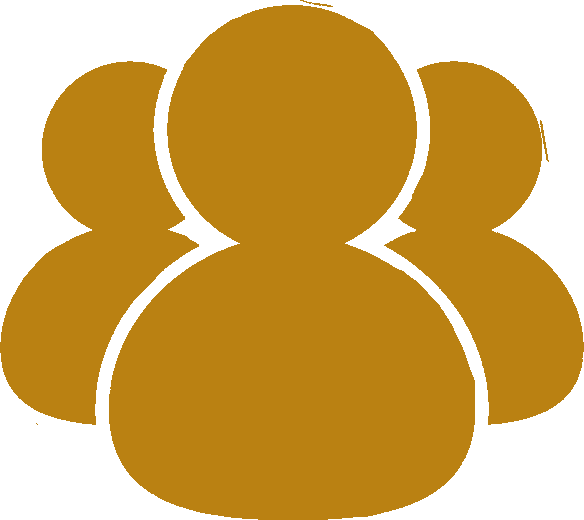 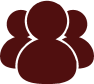 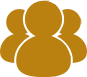 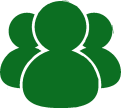 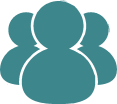 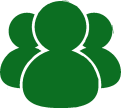 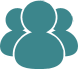 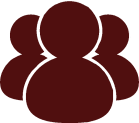 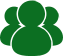 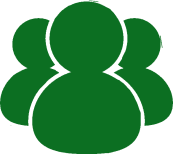 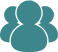 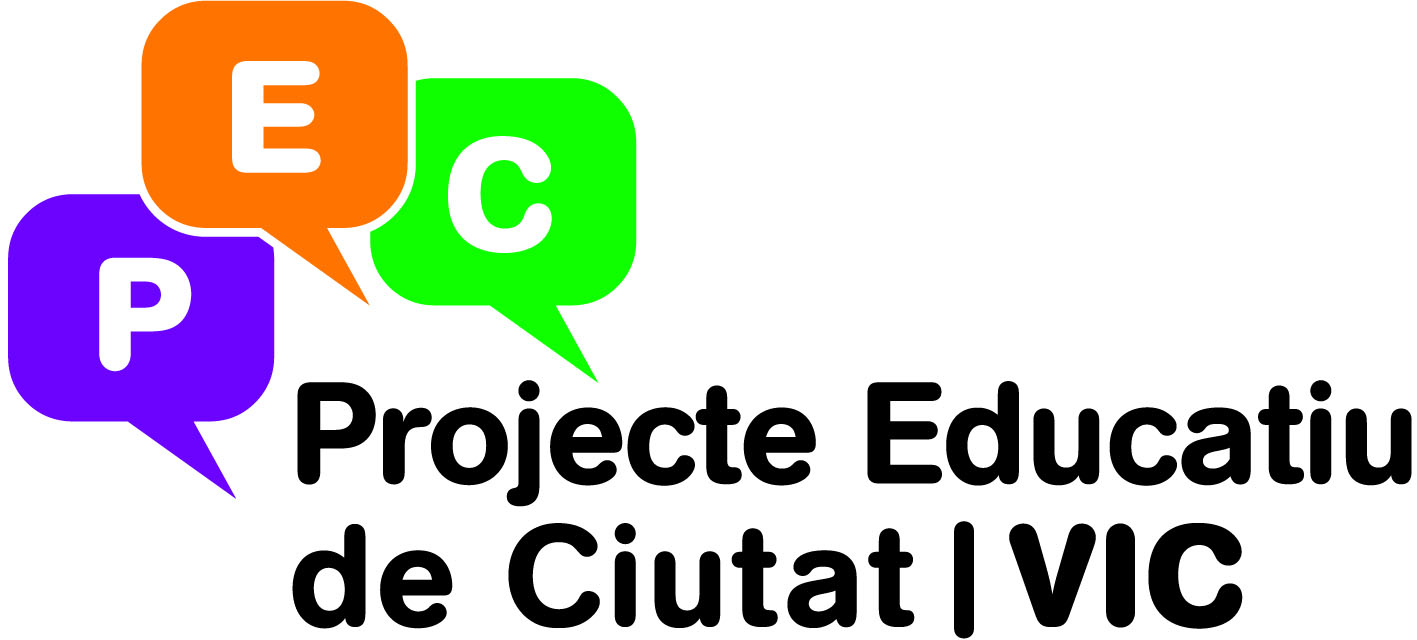 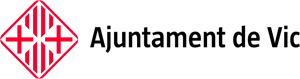 Pg. 2/41
[Speaker Notes: El Pla Educatiu d’Entorn s'inicia al curs 2005/06

Quan parlem d’educació no ens podem centrar només en el centre educatiu, sinó que hem de tenir sempre present tota la comunitat educativa.

Cal una acció educativa conjunta i complementària entre la tasca familiar, els centres educatius i tots els altres agents i entitats educatives de l'entorn, a partir d'uns objectius compartits i una actitud basada en el compromís, la participació, el treball i l'aprenentatge en xarxa.

Els plans educatius d’entorn són una proposta de cooperació educativa entre el Departament d’Ensenyament i les entitats municipalistes, amb el suport i la col·laboració d'altres departaments de la Generalitat, que tenen com a objectiu aconseguir l’èxit educatiu de tot l’alumnat i contribuir a la cohesió social mitjançant l'equitat, l’educació intercultural, el foment de la convivència i l’ús de la llengua catalana. 

L'element estratègic clau és aconseguir continuïtat i coherència entre les accions dels diferents agents educatius que operen en un territori, tant si pertanyen a l’educacióformal com a la no formal o la informal. La interacció comunitària de tots els agentseducatius, socials, econòmics, culturals, artístics, esportius i de lleure és necessària peraconseguir una mateixa direcció entre la dinàmica escolar i l’extraescolar, entre untemps escolar organitzat i tutoritzat i un temps personal, sovint, massa abandonat.

El PEEV 
és un conveni entre la Generalitat de Catalunya i l’Ajuntament de Vic per treballar l’educació de 0 a 18 anys. 

OBJECTIU
Potenciar i dinamitzar les actuacions que afavoreixin la cohesió social, l’equitat i la promoció de la llengua catalana a nivell municipal a través del treball en xarxa de diferents agents educatius de la comunitat.]
REGIDORIA D’EDUCACIÓ
Memòria d’actuacions curs 2014/15
REGIDORIA D’EDUCACIÓ
Serveis i equipaments municipals
Projecte educatiu de ciutat – Pla educatiu d’entorn
La Regidoria d’educació emmarca la seva política educativa sota el paraigües del Projecte Educatiu de Ciutat (PEC) i el Pla Educatiu d’Entorn (PEE).

A més dels projectes que s’ofereixen als centres educatius, a mestres i professionals de l’educació, així els projectes relacionats amb l’educació i la formació al llarg de la vida, la Regidoria compta amb els següents serveis i equipaments propis:

Oficina municipal d’escolarització (OME)
Escoles Bressol municipals
Aula de formació continuada
Programes de Formació i Inserció

A més, la ciutat compta amb dos equipaments més que són finançats, en gran part, per la Regidoria d’educació:

Escola de Música i Conservatori de Vic
La Farinera, Centre d’Arts Visuals de Vic
El Projecte Educatiu de Ciutat ens permet construir una ciutat amable i compromesa amb l’educació, que aposta per la formació al llarg de la vida, que exerceix un lideratge més enllà del seu terme municipal pels seus múltiples equipaments amb perspectiva educadora i que es configura com un municipi compromès amb la mobilitat dels nois i noies, una ciutat pensada per als infants i des dels infants.
El Pla Educatiu d’Entorn de Vic s'inicia al curs 2005/2006 i es situa dins el context del Projecte Educatiu de Ciutat – PEC. Adreçat als alumnes i la comunitat educativa, amb especial sensibilitat als sectors socials més desafavorits, esdevé l’instrument que permet articular el conjunt d’accions destinades a garantir l’èxit educatiu dels 0 als 18 anys.
El PEEV es basa en l’acció educativa conjunta i complementària entre la tasca familiar, els centres educatius i tots els altres agents i entitats educatives de l'entorn, a partir d'uns objectius compartits i una actitud basada en el compromís, la participació, el treball i l'aprenentatge en xarxa.
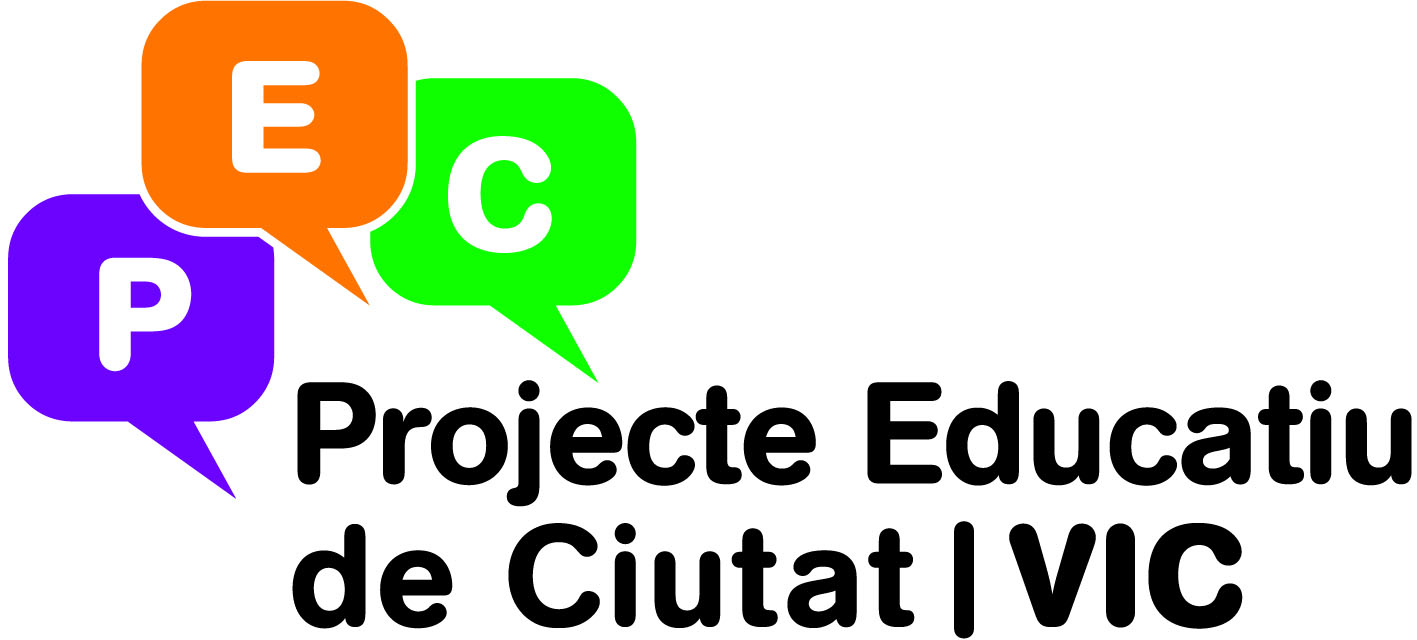 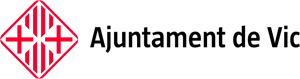 Pg. 3/41
REGIDORIA D’EDUCACIÓ
Memòria d’actuacions curs 2014/15
Serveis i equipaments municipals
Més informació a la web
Oficina Municipal d’Escolarització (OME)
Breu descripció
L'Oficina Municipal d'Escolarització és l’organisme creat pel Departament d’Educació de la Generalitat de Catalunya i l’Ajuntament de Vic per regular el procés d’escolarització de l'alumnat als centres docents finançats amb fons públics en els nivells d’educació infantil, educació primària i educació secundària obligatòria de la ciutat de Vic.
L’OME permet regular i mantenir el sistema d’escolarització de la ciutat, que inclou el repartiment equitatiu de l’alumnat, en període de matrícula viva, a través de la Comissió de Garanties d’Admissió.
Objectius
Informar, orientar i assessorar de manera personal i individualitzada a les famílies de tota l’oferta educativa de la ciutat, així com dels aspectes més concrets sobre l’educació dels nens i nenes. 
Informar i assessorar sobre el procés de preinscripció i matrícula a educació infantil, primària i secundària.
En període de preinscripció ordinària atendre a totes les famílies que s’adrecen a la oficina a formalitzar la preinscripció i a demanar informació i assessorament. 
Procurar una distribució equilibrada de l’alumnat amb necessitats educatives específiques que en permeti la integració, faciliti la cohesió social i afavoreixi una qualitat educativa adequada per a tota la població escolar, en el marc de les previsions del Decret i de les funcions atribuïdes a la Comissió de Garanties d’Admissió.
Recollir les preinscripcions de les persones que arriben a Vic durant l’any, quan ja no és període de preinscripcions, i fer-ne un seguiment fins que ja estan escolaritzats. Informar a les famílies de tota l’oferta educativa i del procés d’assignació de plaça escolar. 
Vetllar pel compliment de la legalitat del procés d’admissió de l’alumnat en el seu àmbit d’actuació, mitjançant la Comissió de Garanties d’Admissió.
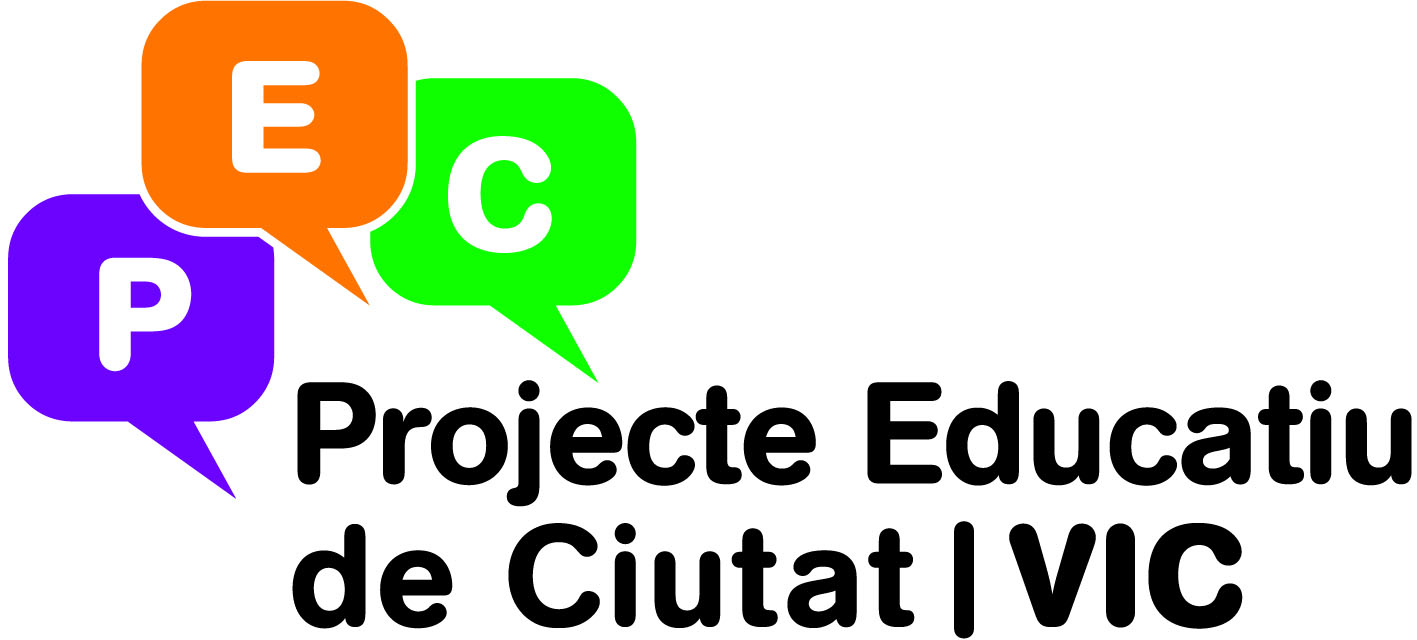 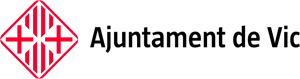 Pg. 4/41
REGIDORIA D’EDUCACIÓ
Memòria d’actuacions curs 2014/15
Serveis i equipaments municipals
Més informació a la web
Escoles Bressol Municipals
Breu descripció
Les Escoles Bressol Municipals de Vic (EBMV) són centres de caràcter públic, que depenen de l’Ajuntament de Vic i tenen el suport del Departament d’Ensenyament de la Generalitat de Catalunya.  Les EBMV neixen amb l’objectiu de donar un servei educatiu de qualitat i de respondre a les necessitats educatives actuals dels infants de zero a tres anys.
La Fundació Educació i Art és qui gestiona les 3 Escoles Bressol Municipals de Vic, per concessió administrativa: Caputxins, Horta Vermella i Serra de Sanferm.  Aquesta fundació és una entitat sense ànim de lucre, amb un patronat integrat per tots els representants polítics dels grups municipals de l’Ajuntament de Vic.

Objectius
Desenvolupar les capacitats emocionals dels infants i les competències emocionals de l’equip educatiu i de les famílies.


Destinataris
Les escoles bressol municipal estan obertes a tots els infants de la ciutat o amb pares/mares que hi treballen. En aquests moments les escoles bressol municipals disposen de 246 places autoritzades entre lactants; 1-2 anys i 2-3 anys.
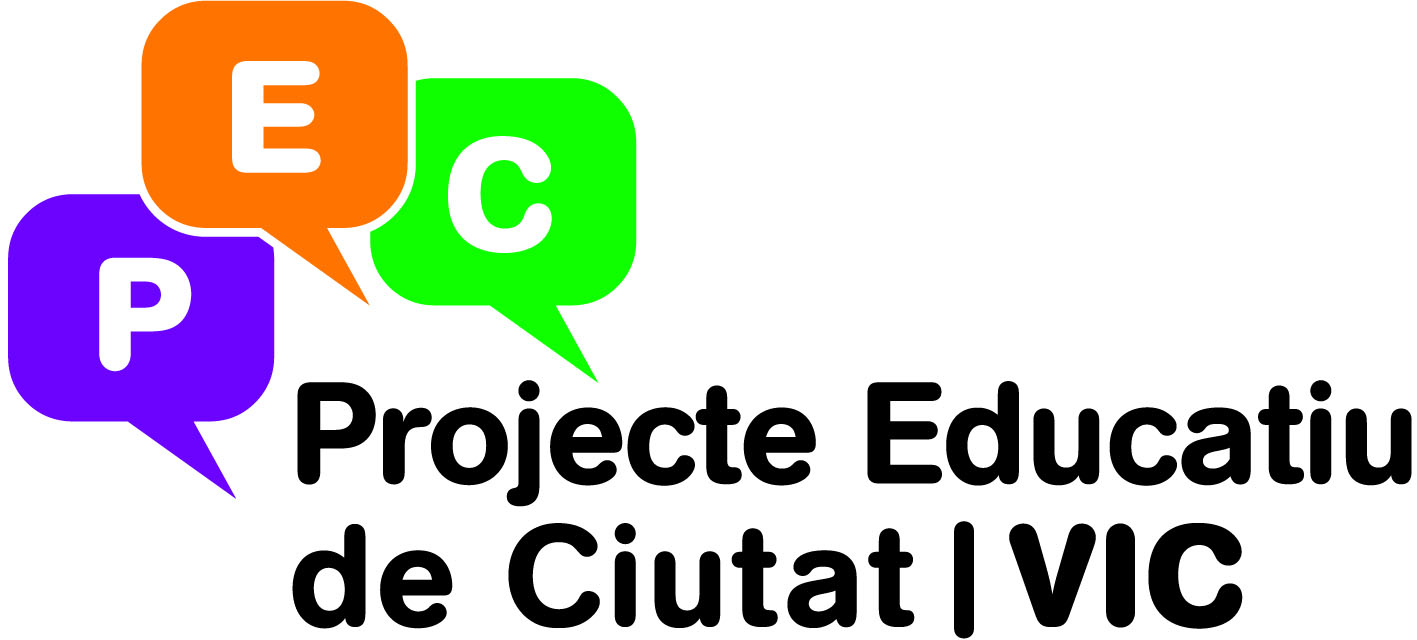 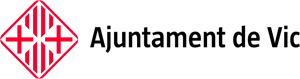 Pg. 5/41
REGIDORIA D’EDUCACIÓ
Memòria d’actuacions curs 2014/15
Serveis i equipaments municipals
Més informació a la web
Aula de Formació Continuada
Breu descripció
L'aula de formació continuada és un espai on s'hi pot trobar tot allò necessari per aprendre, millorar, reforçar o ampliar el coneixement de llengua catalana, anglesa i francesa, d'una forma autònoma i gratuïta.
L'aula està equipada amb tota mena de mitjans i materials que, amb el suport i assessorament per part d'un equip de professionals, ofereixen la possibilitat d'aprendre idiomes tot respectant el ritme d'aprenentatge de cada persona gràcies a la flexibilitat horària i l'adaptació individual dels programes que es posen a la seva disposició.
En aquest espai, els usuaris poden trobar: fitxes autocorrectives en suport paper, mètodes d'aprenentatge en suport paper i multimèdia, exercicis i activitats en suport digital (DVD, CD, Internet...), materials de consulta (gramàtica, diccionaris, vocabulari especialitzat,...), fulls de ruta amb continguts adaptats a cada nivell, models d'exàmens oficials, proves i tests per conèixer el nivell de llengua, etc.
Objectius
Oferir un espai per a l'aprenentatge de la llengua catalana, anglesa i francesa de forma autònoma, amb suport de professionals especialistes.
Posar a l'abast eines i recursos per a la millora i aprenentatge de les llengües
Destinataris
Persones majors de 16 anys
Valoració i continuïtat
Al llarg d’aquest curs 2014/15 l’aula ha atès 168 noves inscripcions (2062 inscripcions totals des d’octubre de 2006 fina a abril de 2015), 3179 atencions individualitzades, 366 grups que han fet ús de les instal·lacions.  
Durant el curs, s’ha ofert aprenentatge guiat mitjançant full de ruta i tutoria de les professores de llengua catalana, anglès i francès. S’han fet classes presencials de conversa i expressió al grup de 9 a Vic; així com tallers d’expressió escrita per a nivells superiors de català, lectura guiada a nivell elemental; atenció, visita guiada i avaluació de grups; i s’ha ofert l’espai com a centre de recursos i atenció al professorat de llengües.
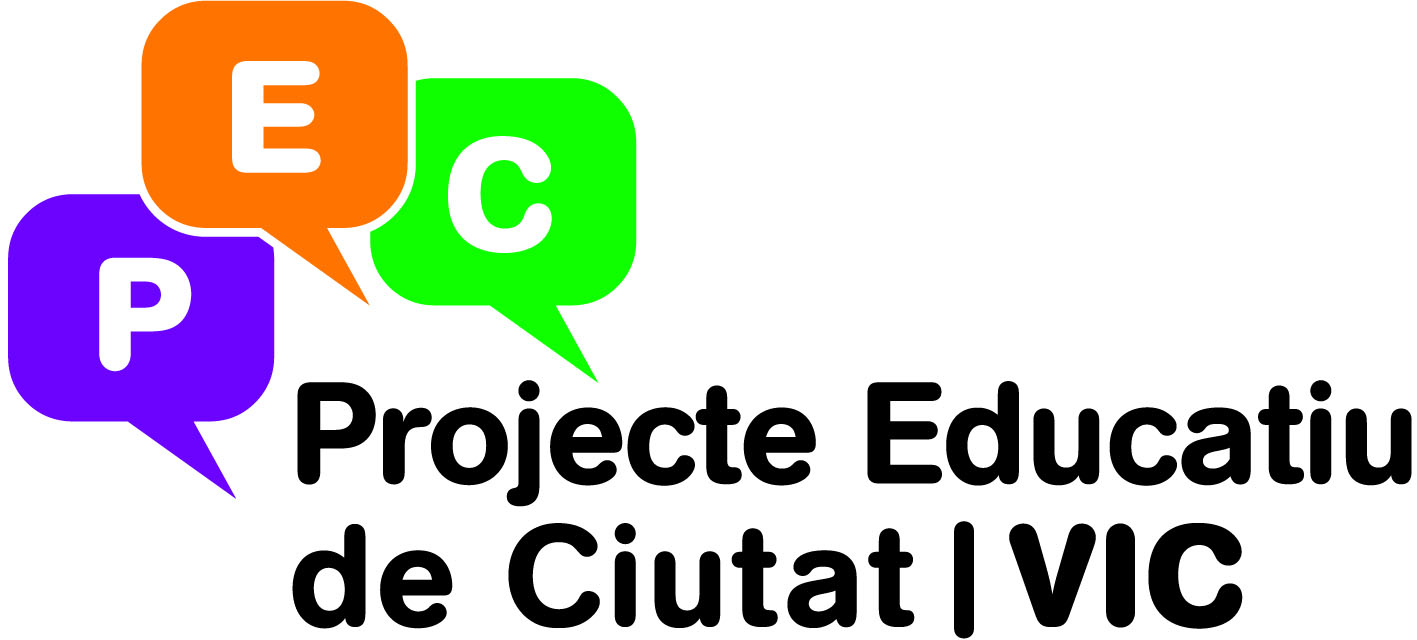 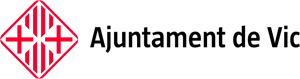 Pg. 6/41
REGIDORIA D’EDUCACIÓ
Memòria d’actuacions curs 2014/15
Serveis i equipaments municipals
Més informació a la web
Programes de Formació i Inserció – Pla de Transició al Treball
Breu descripció
Els Programes de Formació i Inserció (PFI) s'adrecen a persones joves entre 16 i 21 anys que finalitzen l'educació secundària obligatòria (ESO) sense haver obtingut el graduat, amb l'objectiu de proporcionar una formació bàsica i professional necessària per a la incorporació al món laboral o per a l'accés posterior a un cicle de formació professional de grau mitjà (si se'n supera la prova d'accés o s’obté una nota igual o superior a 8).
L’oferta formativa de PFI - PTT de Vic es du a terme a través d’un conveni entre l'Ajuntament de Vic i el Departament d’Ensenyament de la Generalitat de Catalunya i la col·laboració de la Diputació de Barcelona.
Sectors professionals que ofereix l'Ajuntament de Vic
Auxiliar de vendes, oficina i atenció al públic
Auxiliar d'establiments del sector càrnic
Auxiliar de reparació i manteniment de vehicles lleugers
Objectius
Adquirir una formació bàsica i professional per a la posterior reincorporació al sistema educatiu i/o incorporació al món laboral. 
Destinataris
Joves entre 16 i 21 anys sense GESO
Valoració i continuïtat
Enguany hi ha hagut 44 joves matriculats, 32 dels quals han cursat mòduls formatius per a l’obtenció del GESO, 14 han aprovat les corresponents proves per a l’accés a cicles formatius de grau mitjà i s’han matriculat posteriorment a alguna de les modalitats formatives que s’ofereixen. 
De cara al curs 2015/16 s’ofereixen els mateixos sectors professionals.
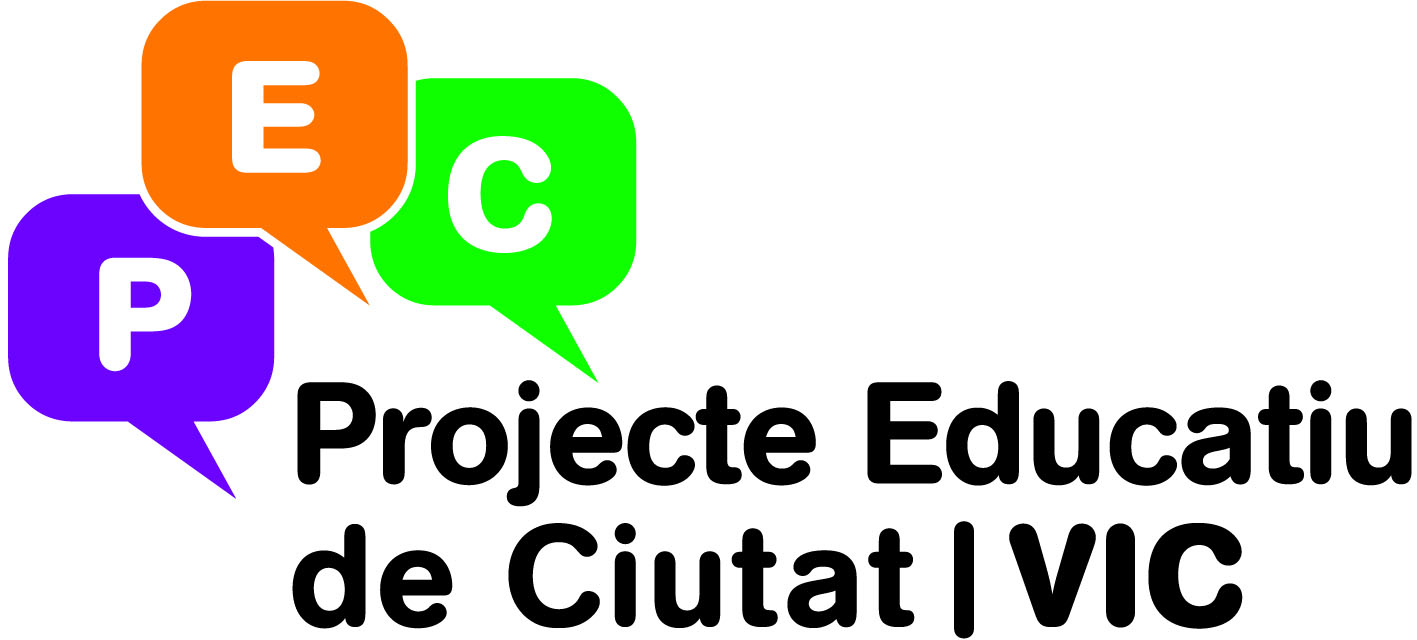 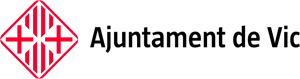 Pg. 7/41
REGIDORIA D’EDUCACIÓ
Memòria d’actuacions curs 2014/15
PROJECTES DE CIUTAT: LÍNIES D’INTERVENCIÓ
1. Projectes relacionats amb la millora de l’èxit educatiu
2. Projectes adreçats a mestres i professionals de l’educació
3. Projectes de ciutat relacionats amb l’educació i formació 
    al llarg de la vida
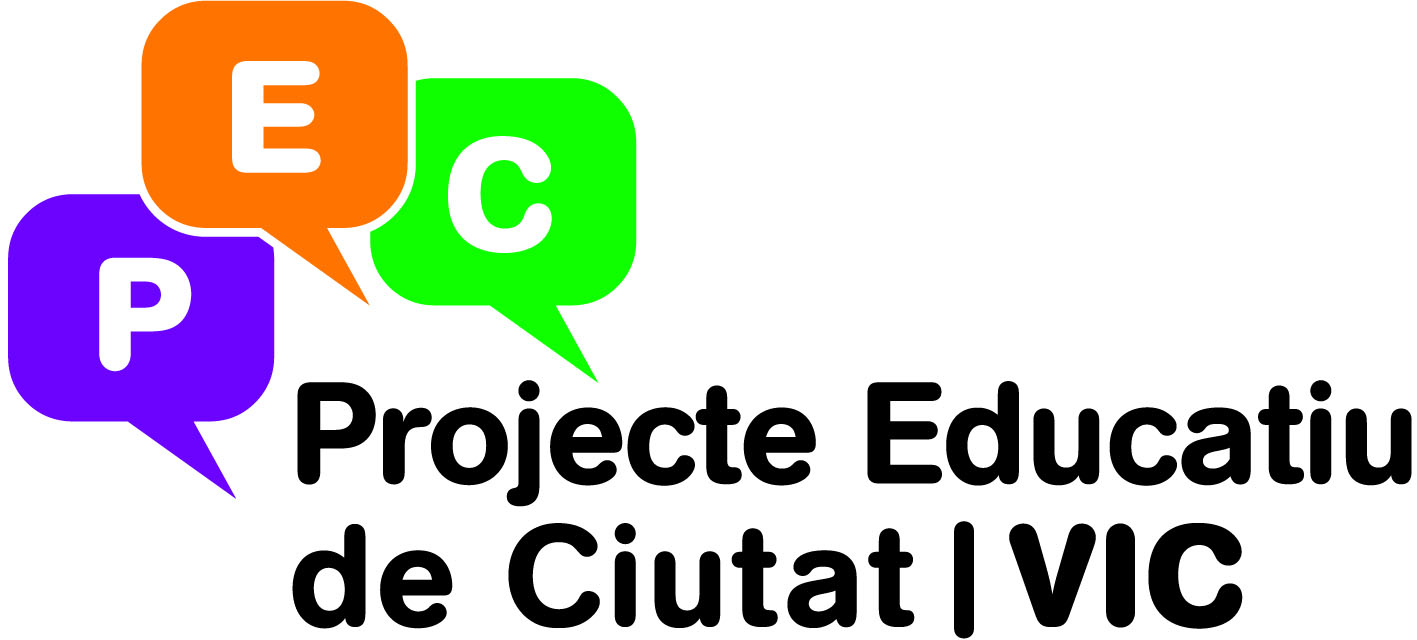 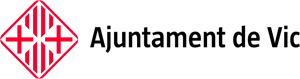 Pg. 8/41
REGIDORIA D’EDUCACIÓ
Memòria d’actuacions curs 2014/15
Projectes de ciutat
1. Projectes relacionats amb la millora de l’èxit educatiu
1.1 Cultura emprenedora a les escoles
1.2 Millora de la competència lectora
1.3 Punt de partida
1.4 Tallers de suport a la tasca educativa – estudi assistit
1.5 Jove x jove
1.6 Apropa’t al teatre
1.7 Poesia a les escoles
1.8 Orientació acadèmica i professional
1.9 Olimpivic
1.10 Pack cultura catalana a les escoles
1.11 Programa de medi ambient: Xesc Vic
1.12 La maleta de les famílies
1.13 Suport al procés d’escolarització
1.14 Material didàctic de coneixement de la ciutat i la comarca
1.15 Catàleg de recursos i serveis municipals adreçats als centres educatius
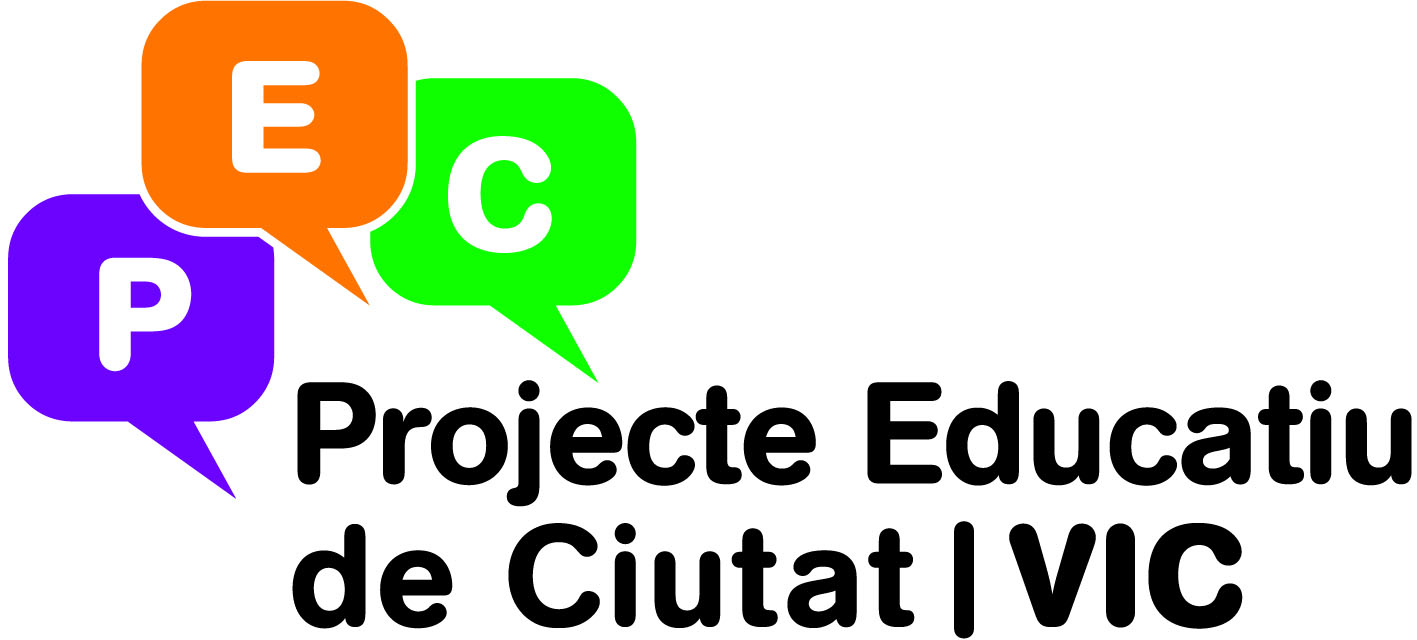 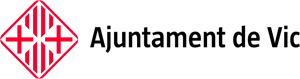 Pg. 9/41
REGIDORIA D’EDUCACIÓ
Memòria d’actuacions curs 2014/15
1. Projectes relacionats amb la millora de l’èxit educatiu
Més informació a la web
1.1 Cultura emprenedora a les escoles
Breu descripció
Projecte interdisciplinari en el que els alumnes participants, al llarg del curs escolar, tenen l'oportunitat de crear una cooperativa de treball.
El procés empresarial de creació, organització i gestió d'una cooperativa fomenta l'esperit emprenedor alhora que afavoreix l’adquisició de valors, habilitats i capacitats com ara la competència lingüística, cultural, social i ciutadana, matemàtica, així com la competència en el coneixement i la interacció amb el món físic. 
Objectius
Promoure l'adquisició de capacitats, habilitats i valors necessaris per gestionar el propi projecte professional i vital.
Afavorir l'adquisició de les competències bàsiques de l'etapa educativa dels alumnes.
Promoure el treball en xarxa amb la resta d'agents educatius del territori.
Destinataris
Alumnes de 5è de primària
Nombre d’alumnes participants al projecte
140 alumnes
Centres educatius participants
Escola Doctor Joaquim Salarich, Col·legi Sagrat Cor i Col·legi Pare Coll - Fedac Vic
Entitats implicades
Diputació de Barcelona, Valnaloneduca, Creacció, Universitat de Vic, Escola d'Art i Superior de Disseny de Vic, La Farinera - Centre d'Arts Visuals de Vic, Àrea de Cultura i ciutadania de l'Ajuntament de Vic i Oficina d’atenció al Ciutadà
Valoració i continuïtat
L’Ajuntament va proposar (juny 2011) obertament a tots els centres educatius de la ciutat la possibilitat de participar en el projecte, de manera que en aquests cursos s’ha anat implementant progressivament als centres interessats, incrementant cada curs acadèmic el nombre d’escoles participants. La selecció es va fer via sorteig, moment en què va quedar determinat l’ordre d’entrada dels altres centres.
Enguany ja són 3 els centres que hi participen: 
Escola Dr. Joaquim Salarich, va ser la primera escola en participar i, per tant, aquesta ha estat la seva 3a edició.
Sagrat Cor, la segona escola en incorporar-se al projecte i, per tant, aquesta ha estat la seva 2a edició.
Pare Coll – Fedac Vic, la darrera escola que s’ha incorporat al projecte i, per tant, la seva primera edició dins el projecte.
De cara al curs 2015/16 tenim encara un centre educatiu, l’Escorial, que des de llavors encara està en llista d’espera per a poder iniciar el projecte.
Els centres educatius valoren el projecte molt positivament, tan pel que fa a l’aprenentatge per part de l’alumnat, com pel treball i la implicació d’altres entitats en la implementació del projecte.
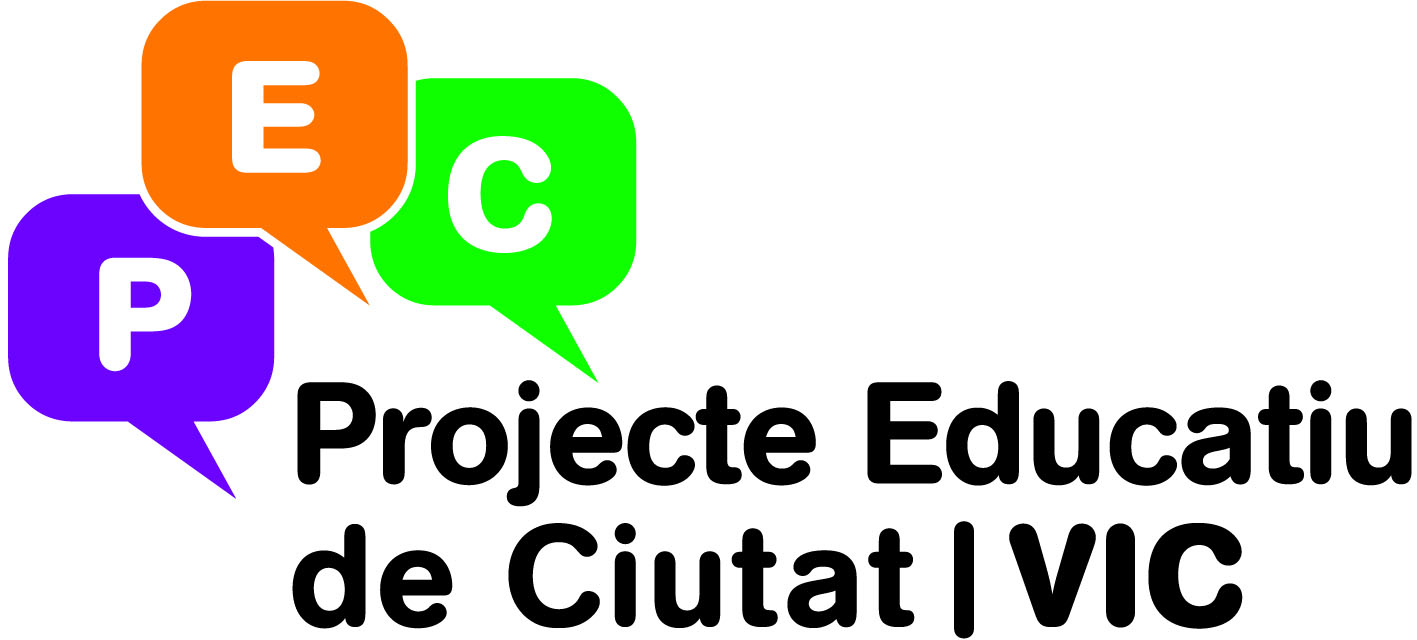 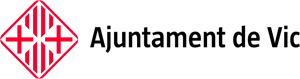 Pg. 10/41
REGIDORIA D’EDUCACIÓ
Memòria d’actuacions curs 2014/15
1. Projectes de suport als centres educatius
1. Projectes de suport als centres educatius
1. Projectes relacionats amb la millora de l’èxit educatiu
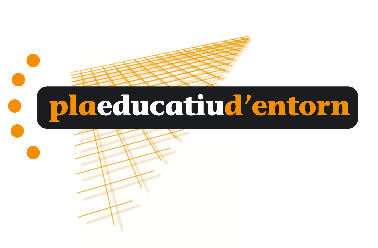 Més informació a la web
1.2 Millora de la competència lectora
Breu descripció
El curs 2013/14 s'inicia com a prova pilot a la ciutat i a Catalunya. El projecte parteix d’una estratègia proposada pel Centre de Pedagogia Terapèutica Estel, fruit de la seva tasca i experiència en el suport a les escoles ordinàries a l’hora de millorar les pràctiques educatives i els resultats acadèmics obtinguts per part dels seus alumnes. A través d’aquest projecte, es presenta un sistema d'intervenció preventiu i educatiu que es basa en l'avaluació de la lectura i en estratègies d'aprenentatge i de suport que intenten garantir el progrés de tot l’alumnat que participa en aquesta proposta educativa.
Objectius
Millorar el nivell de lectura dels alumnes.
Proposar i aplicar estratègies d’organització interna de les escoles per tal de respondre a les necessitats diverses dels alumnes. 
Millorar la capacitat dels mestres i les escoles per afrontar els reptes actuals que suposa l’aprenentatge de la lectura en contextos d’alumnat divers. 
Proporcionar i establir enfocaments i estratègies d’aprenentatge, domini de la lectura i avaluació contínua del progrés dels alumnes.
Crear una xarxa d’escoles que potenciï l’intercanvi d’experiències i materials així com la reflexió i la cooperació conjunta. 
Avaluar de forma periòdica el grau d’impacte en les escoles i els alumnes de les mesures de millora proposades.

Alumnes participants al projecte
820 alumnes de P5 i cicle inicial de primària
Centres educatius participants
Escola Andersen, Escola Dr. Joaquim Salarich, Escola Guillem de Mont-rodon, Col·legi Pare Coll, Col·legi Sagrat Cor de Jesús i Sta. Caterina
Entitats implicades
Centre de pedagogia terapèutica Estel, Diputació de Barcelona i Departament d’Ensenyament
Valoració i continuïtat 
Cada escola ha fet una anàlisi i valoració dels resultats obtinguts i de les causes o factors que han pogut influir en els mateixos.
El progrés de cada escola ha estat diferent, tot i que en general s’ha observat progrés. La comparació de les puntuacions globals de les escoles entre l’avaluació inicial i la final representa una millora de 16 punts percentuals en els alumnes normatius i una reducció dels alumnes de risc. Malgrat les dificultats inherents d’un projecte d’aquestes característiques, del que representa canviar les pràctiques de les aules i el temps relativament curt d’aplicació, cal valorar positivament els resultats obtinguts i la millora experimentada en la competència lectora dels alumnes.
De cara al curs 2015/16 s’incorporen: Escola Centre, Escorial, St. Miquel i Sentfores.
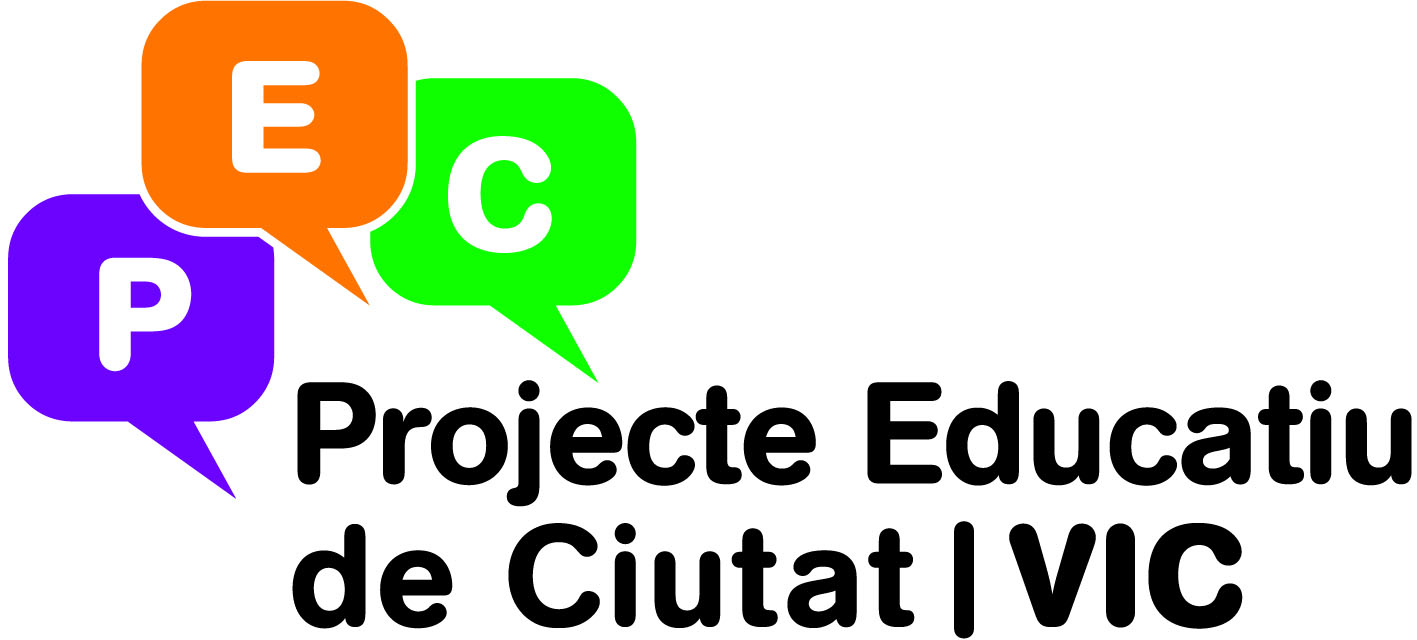 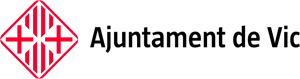 Pg. 11/41
REGIDORIA D’EDUCACIÓ
Memòria d’actuacions curs 2014/15
1. Projectes de suport als centres educatius
1. Projectes de suport als centres educatius
1. Projectes relacionats amb la millora de l’èxit educatiu
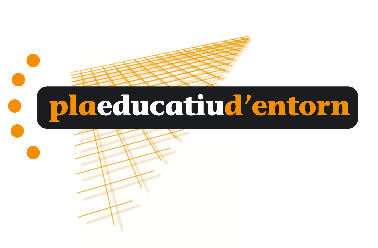 Més informació a la web
1.3 Punt de partida
Breu descripció
El projecte ofereix als alumnes de 4t d’ESO, i en alguns casos a alumnes de 3r d'ESO, l’opció de realitzar unes hores setmanals de pràctiques laborals en alguna empresa de la ciutat. Aquestes pràctiques són en horari escolar i abarquen un mínim de 6 hores i un màxim de 10, segons acords entre el centre educatiu i el centre col·laborador. 
Objectius
Contribuir a l’assoliment d’objectius general d’etapa per part dels alumnes participants, per tal de capacitar-los per a:
Poder seguir ensenyaments reglats
Incorporar-se al món laboral amb unes condicions adequades de maduresa
Prevenir l’absentisme escolar
Disminuir la taxa de fracàs escolar.
Destinataris
Alumnes de 3r i 4rt d'ESO
Nombre d’alumnes participants al projecte
62 alumnes
Centres educatius participants
Institut Jaume Callís, Institut La Plana, Institut de Vic, Col·legi Escorial, Col·legi Pare Coll – Fedac Vic, Col·legi Sagrat Cor i Col·legi Sant Miquel
Entitats implicades
Empreses i comerços de la ciutat de Vic, Departament d’Ensenyament
Observacions i continuïtat
La valoració del centres vers el projecte és positiva, en tant que ofereix la possibilitat de conèixer l’entorn laboral, així com és una oportunitat perquè els alumnes amb dificultats per acreditar la ESO, acabin l’etapa amb aquesta acreditació.
Durant aquest curs 2014/15, hem estat treballant en una reorientació del projecte, amb la finalitat d’incorporar el treball per competències bàsiques i transversal, que ajudin al jove a detectar i posar en pràctica les pròpies capacitats, habilitats i destreses. La reorientació del projecte ha tingut bona acollida. De cara al curs 2015/16 es preveu implementar aquesta prova pilot, al col·legi Sagrat Cor, Pare Coll i Escorial i, pel que fa a la resta de centres, es continuarà amb el mateix model dut a terme fins el moment.
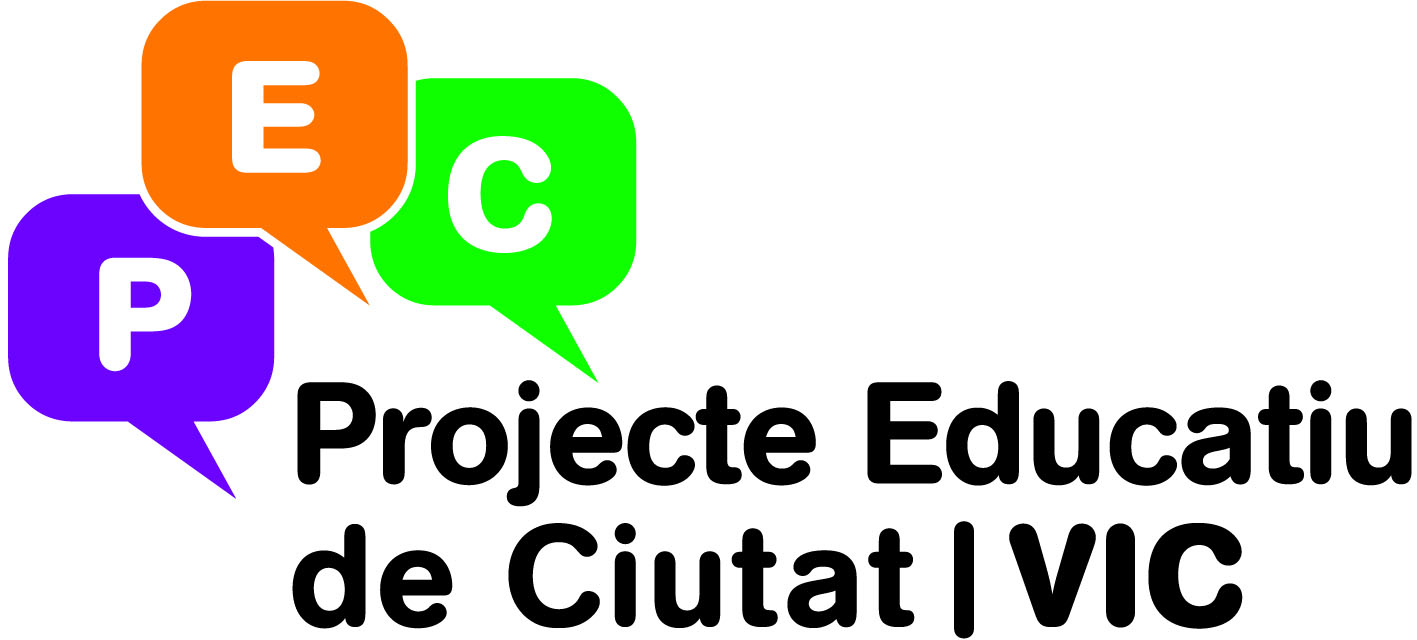 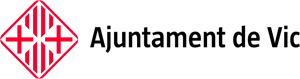 Pg. 12/41
REGIDORIA D’EDUCACIÓ
Memòria d’actuacions curs 2014/15
1. Projectes de suport als centres educatius
1. Projectes de suport als centres educatius
1. Projectes relacionats amb la millora de l’èxit educatiu
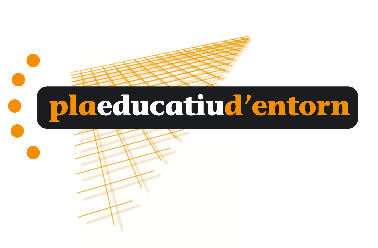 Més informació a la web
1.4 Tallers de suport a la tasca educativa – estudi assistit
Breu descripció
Projecte adreçat de primària i secundària, que té dificultats per seguir els aprenentatges i/o viu en un entorn desafavorit, un reforç extraescolar en l'aprenentatge de les competències bàsiques.
A través d'aquests projecte, els alumnes tenen l'oportunitat d'assistir a tallers de suport a la tasca escolar, centrats en l'aprenentatge i el reforç de les competències bàsiques (llengua catalana i matemàtiques). El desenvolupament de l’actuació comporta l’atenció a l’alumnat com a mínim dues hores setmanals, fora de l’horari lectiu. Durant aquest període, el centre afavoreix l’aprofitament de tots els recursos i els espais disponibles per aconseguir els millors resultats (ús de la biblioteca, aules TIC, altres espais comuns…).
Objectius
Afavorir la igualtat d’oportunitats de tot l’alumnat.
Potenciar l'equitat social de tot l'alumnat.
Destinataris
Alumnes de cicle superior de primària (5è i 6è) i 1r i 2n d’ESO
Nombre d’alumnes participants al projecte
160 alumnes
Centres educatius participants
Escola Guillem de Montrodon, Escola Vic Centre, Escola Salarich, Escola Sentfores, Escola Sínia, Col·legi Sta. Caterina, Col·legi Sagrat Cor, Col·legi Pare Coll - Fedac Vic, Col·legi Escorial i Col·legi Sant Miquel
Entitats implicades
Universitat de Vic i Departament d’Ensenyament
Valoració i continuïtat
La valoració del centres és molt positiva, en tant que ofereix als alumnes un suport en la realització de la tasca escolar i l’acompanyament necessari a l’hora de fer la feina encomanada a casa.
Enguany, el Consell Comarcal d’Osona ha implementat un projecte paral·lel, el Projecte enxaneta, com a prova pilot a l’escola la Sínia El projecte consisteix en un suport en les matèries instrumentals a aquells alumnes d’entre primer i tercer de primària amb dificultats escolars, incorporant el treball amb les seves famílies
De cara al curs 2015/16 es preveu ampliar el Projecte enxaneta a dos centres més de la ciutat:  Sagrat Cor i Salarcih.
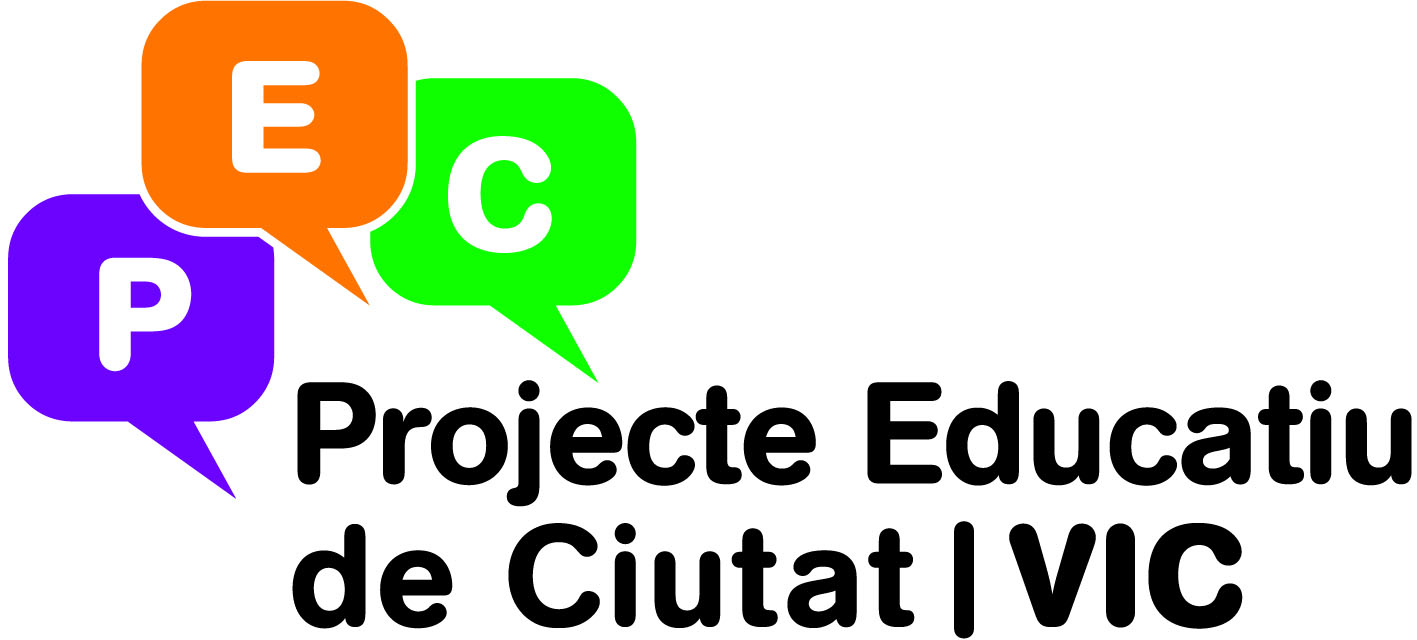 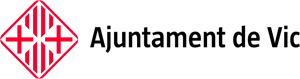 Pg. 13/41
REGIDORIA D’EDUCACIÓ
Memòria d’actuacions curs 2014/15
1. Projectes de suport als centres educatius
1. Projectes de suport als centres educatius
1. Projectes relacionats amb la millora de l’èxit educatiu
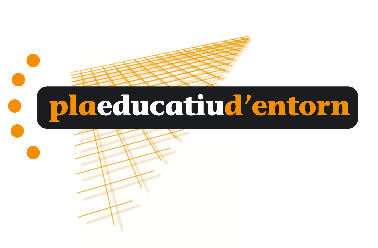 Més informació a la web
1.5 Jove x jove
Breu descripció
Projecte iniciat el curs 2010/11 i adreçat a alumnes de secundària, els quals reben un suport per part d'alumnes de la Universitat de Vic, a través d'un conveni de col•laboració entre 3 centres d’Educació Secundària Obligatòria i la UVic - Facultat d'Educació Social i la Facultat de Psicologia. 
El projecte té una finalitat doble: d’una banda proporcionar un aprenentatge als alumnes de la Universitat, tot apropant-los a la realitat del seu futur professional mitjançant el contacte directe amb determinades problemàtiques socials; i per altra, que els centres puguin gaudir d’un suport i seguiment més directe i individualitzat per aquells alumnes que, donada la seva situació d’especial dificultat social o problemàtica personal, necessiten un seguiment i suport més intensiu, directe i continuat.
Es categoritza com un aprenentatge-servei ja que si bé l’alumne està realitzant un procés d’aprenentatge que li servirà per superar una part d’una assignatura, alhora ha de ser suficientment autònom com per prestar un servei al centre educatiu, evidentment sota supervisió i seguiment tant del Centre (Institut) com del seu professor de referència a la Universitat.
Objectius
Oferir suport i seguiment individualitzat a alumnes que en situació d'especial dificultat social o personal.
Afavorir l'aprenentatge experiencial a alumnes universitaris.
Destinataris
Alumnes de 1r i 2n d'ESO i alumnes universitaris
Centres educatius participants
Col·legi Sagrat Cor, Institut La Plana i Institut Jaume Callís
Entitats implicades
Universitat de Vic i Generalitat de Catalunya
Valoració i continuïtat
Els centres participants valoren molt positivament el projecte i es preveu continuïtat per part dels centres participants.
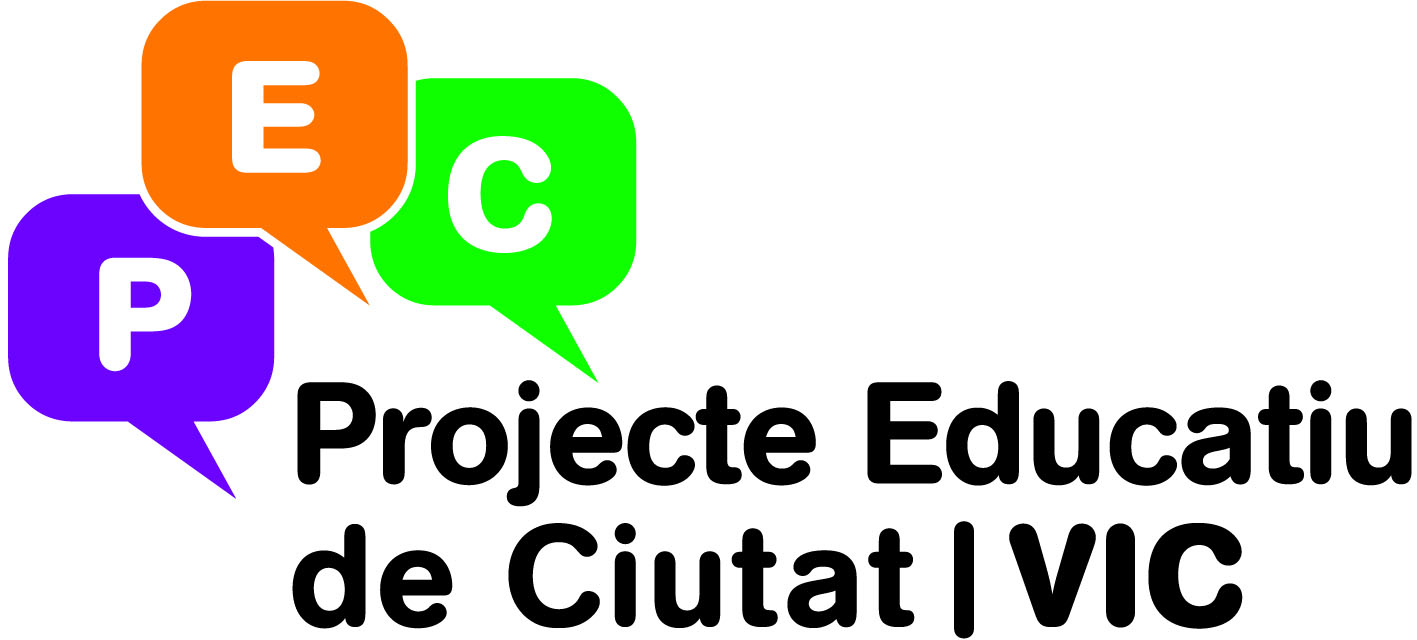 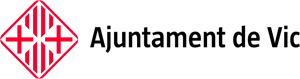 Pg. 14/41
REGIDORIA D’EDUCACIÓ
Memòria d’actuacions curs 2014/15
1. Projectes de suport als centres educatius
1. Projectes de suport als centres educatius
1. Projectes relacionats amb la millora de l’èxit educatiu
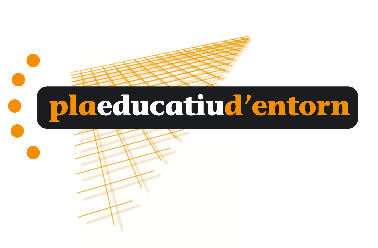 Més informació a la web
1.6 Apropa’t al teatre
Breu descripció
Aquesta projecte, nascut amb la finalitat d’acostar als nens i joves de Vic al món del teatre i les arts escèniques així com donar-los l’oportunitat de gaudir de les instal·lacions de l’Atlàntida, és una iniciativa de la Regidoria d’educació de l’Ajuntament de Vic en col·laboració amb l'Atlàntida, centre d’Arts escèniques d’Osona.
La proposta s’emmarca dins el Projecte Educatiu de Ciutat que reconeix el valor educatiu de les diferents disciplines d’arts escèniques i, també, vol potenciar la tasca educadora del nou teatre de la ciutat, reforçant les polítiques culturals i educatives de la nostra ciutat tot fomentant la captació de nous públics de teatre i les arts escèniques.
La programació, que destaca per la qualitat artística, la idoneïtat pedagògica de les obres i la professionalitat de les companyies, és escollida directament per la direcció artística de l’Atlàntida, i proposada als diferents centres d’educació primària i secundària de la ciutat de Vic.
Objectius
Apropar els nois i noies de la ciutat a diferents propostes culturals adaptades a cada nivell. 
Destinataris
Alumnes d'educació infantil, primària i secundària
Nombre d’alumnes participants al projecte
2807 alumnes
Centres educatius participants
Escola Andersen, Escola Centre, Escola Dr. Joaquim Salarich, Escola Guillem de Mont-rodon, Escola Sentfores, Col·legi Escorial, Col·legi Pare Coll – Fedac Vic, Col·legi Sagrat Cor, Col·legi Sant Miquel i Col·legi Sta. Caterina
Entitats implicades
Atlàntida, centre d’Arts escèniques d’Osona, Departament d’Ensenyament
Valoració i continuïtat
El centres valoren positivament el projecte.
De cara al curs 2015/16 ja s’ha fet proposta d’espectacles als centres educatius, incorporant una proposta d’espectacle en anglès per als alumnes d’ESO i batxillerat.
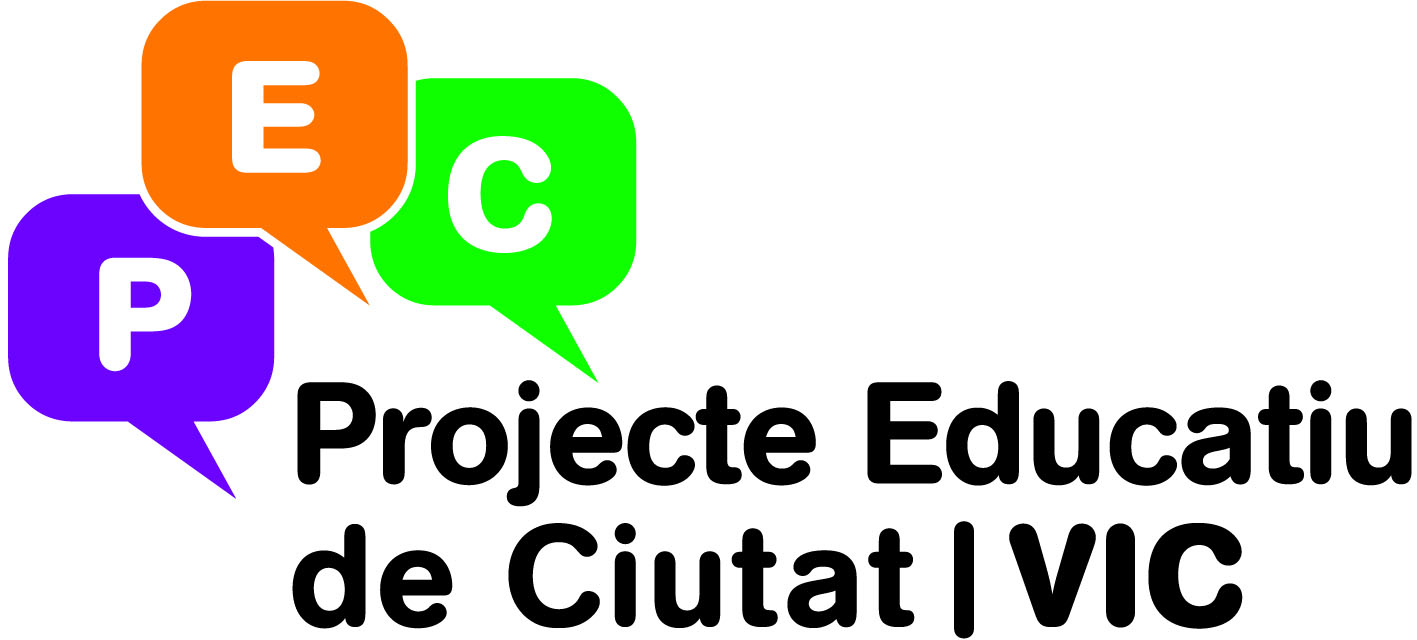 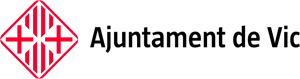 Pg. 15/41
REGIDORIA D’EDUCACIÓ
Memòria d’actuacions curs 2014/15
1. Projectes de suport als centres educatius
1. Projectes de suport als centres educatius
1. Projectes relacionats amb la millora de l’èxit educatiu
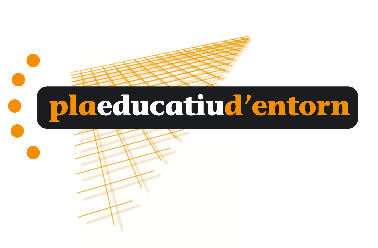 Més informació a la web
1.7 Poesia a les escoles
Breu descripció
Els tallers de poesia són un servei gratuït que la Biblioteca Joan Triadú ofereix, en col·laboració amb el Centre de Recursos Pedagògics d’Osona, als alumnes de cicle superior de primària.
Els tallers pretenen aproximar els alumnes al llenguatge poètic, proporcionant-los pautes i recursos perquè els escolars aprenguin a fer una bona lectura, recitació i interpretació d’un poema. 
Les sessions han anat acompanyades d’un espectacle de cloenda per tal que els alumnes poguessin mostrar davant el públic assistent els coneixements adquirits durant el taller. 
Objectius
Apropar la poesia, d’una forma lúdica i amena, als nois i noies 
Nombre d’alumnes participants al projecte
488 alumnes de cicle superior de primària
Centres educatius participants
Escola Andersen, Escola Centre, Escola Dr. Joaquim Salarich, Escola Guillem de Mont-rodon, Escola La Sínia, Escola Sentfores, Col·legi Escorial, Col·legi Pare Coll – Fedac Vic, Col·legi Sagrat Cor, Col·legi Sant Miquel i Col·legi Sta. Caterina
Entitats implicades
Biblioteca Joan Triadú, Teatrart, L'Atlàntida, Fundació Puig-Porret, Diputació de Barcelona, Àrea de Cultura i Ciutadania de l’Aj. de Vic i Departament d’Ensenyament
Valoració i continuïtat
Les escoles assenyalen els següents punts forts:
· Possibilitat que famílies que no poden gaudir, per motius econòmics, de l’Atlàntida tinguin l’oportunitat d’assistir a un espectacle a l’Atlàntida.
· L’oportunitat que representa pels escolars poder actuar al teatre de la ciutat, davant de tant públic.
· L’aprenentatge de nous poetes, d’una manera diferent de treballar i d’entendre la poesia.
· El treball realitzat per aprendre interpretació, recitació; per aprendre a expressar-se oralment davant del públic, per aprendre a comunicar...
De cara al curs 2015/16 es preveu continuïtat del projecte.
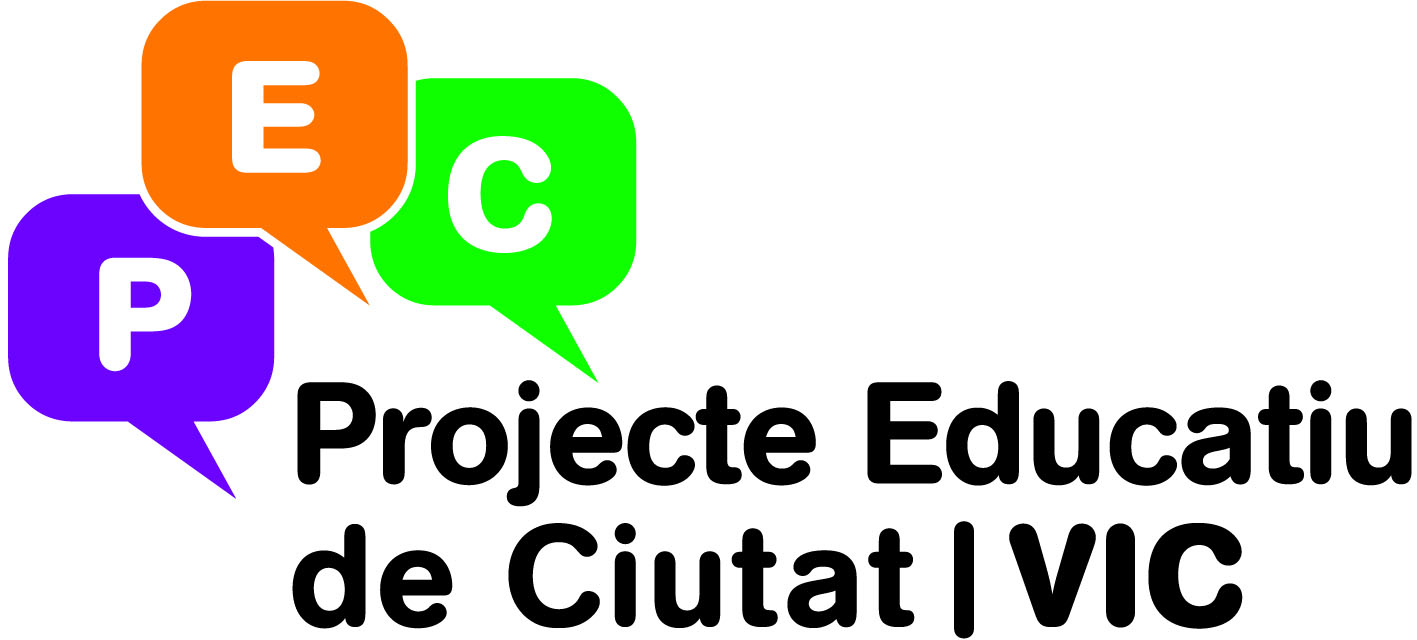 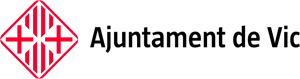 Pg. 16/41
REGIDORIA D’EDUCACIÓ
Memòria d’actuacions curs 2014/15
1. Projectes de suport als centres educatius
1. Projectes relacionats amb la millora de l’èxit educatiu
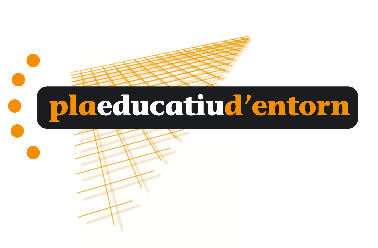 Més informació a la web
1.8 Orientació acadèmica i professional
Breu descripció
Cada any, la Regidoria d'Educació organitza jornades informatives per tal de complementar la tasca d'orientació acadèmica que es du a terme als centres educatius de la ciutat, així com sessions informatives adreçades a pares i mares per tal de donar a conèixer les opcions formatives  que ofereix el sistema educatiu per tal d'acompanyar els fills/es en la presa de decisions.
Les sessions que s’han organitzat aquest any han estat:
Matinal “I després què... Cap on vaig?”
Xerrada informativa sobre els Programes de Formació i Inserció (PFI)
Orientació acadèmica i professional adreçada a pares i mares:
La formació professional, una gran oportunitat
Xerrada informativa sobre els PFIs
Objectius
En funció de cada sessió informativa
Destinataris
Alumnes de secundària i les seves famílies
Nombre d’alumnes participants al projecte
291 alumnes de secundària, 24 mestres i 35 pares i mares


Centres educatius participants
Institut La Plana, Institut Jaume Callís, Institut de Vic, Col·legi Escorial, Col·legi Pare Coll – Fedac Vic, Col·legi St. Miquel, Sagrat Cor i centre obert.
Entitats implicades
En funció de la sessió informativa: PFIs, Institut de Vic, Escola d’Art i Superior de Disseny, Universitat de Vic, Bombers de Vic, empresaris,  Departament d’Ensenyament i altres.
Valoració i continuïtat
Pel que fa a les sessions informatives adreçades a alumnes, es valoren molt positivament ja que els ofereix la possibilitat de conèixer el sistema educatiu, les trajectòries que poden seguir, així com l’experiència d’altres alumnes i professionals davant la presa de decisions.
Pel que fa  a les sessions adreçades a famílies, malgrat aquest any l’assistència ha baixat, es valoren positivament ja que, a banda de conèixer alguns itineraris formatius concrets, dóna també eines i recursos per ajudar als fills a prendre decisions. Enguany aquestes xerrades s’han englobat dins la Càpsula d’orientació acadèmica i professional, organitzada pel Consell Comarcal d’Osona amb la implicació dels Ajuntaments de la comarca.
Es preveu continuïtat de cara al proper curs escolar.
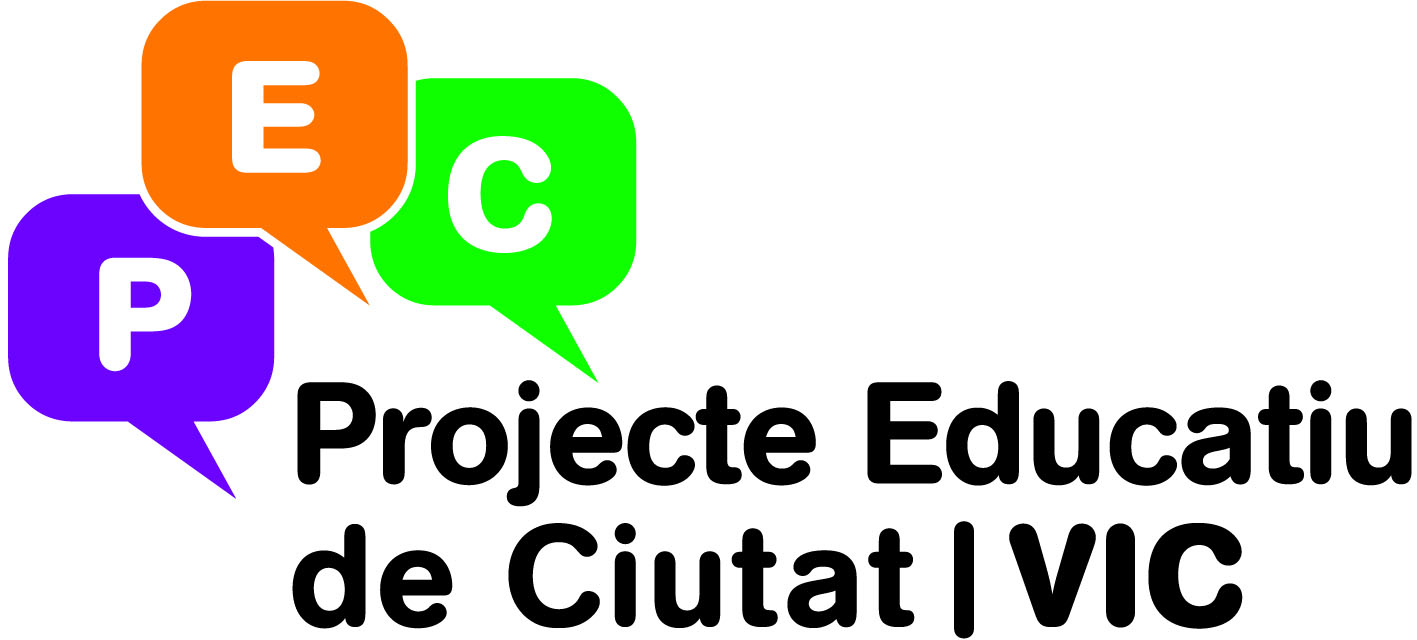 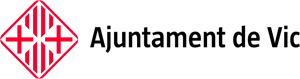 Pg. 17/41
REGIDORIA D’EDUCACIÓ
Memòria d’actuacions curs 2014/15
1. Projectes de suport als centres educatius
1. Projectes relacionats amb la millora de l’èxit educatiu
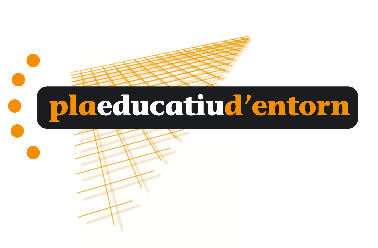 Més informació a la web
1.9 Olimpivic
Breu descripció
L’Olimpivic s’emmarca dins d’un projecte més ampli que s’està duent a terme des de l’Ajuntament i que té per objectiu treballar amb els ciutadans i ciutadanes el valor educatiu de l’esport.
L’Olimpivic consisteix en una trobada esportiva i lúdica de les escoles de la ciutat, on es busca que els alumnes participants portin a terme una competició responsable seguint els criteris marcats en el decàleg del bon esportista, elaborat pels consellers/es infantils.
Objectius
Afavorir el valor educatiu de l'esport
Promoure l'actitud i respecte dels infants davant l'activitat esportiva
Destinataris
Alumnes de 6è de primària dels centres educatius de la ciutat.
Nombre d’alumnes participants al projecte
550 alumnes

Centres educatius participants
Escola Andersen, Escola Centre, Escola Dr. Joaquim Salarich, Escola Guillem de Mont-rodon, Escola La Sínia, Escola Sentfores, Col·legi Escorial, Col·legi Pare Coll, Col·legi Sagrat Cor, Col·legi Sant Miquel, Col·legi Sta. Caterina i Escola Estel
Entitats implicades
Regidoria d'esports, Vicjove, Casa d'oficis, CEES - Centre d'estudis el Seminari de Vic i Departament d’Ensenyament
Valoració i continuïtat
Amb els pocs anys d’implementació del projecte entre les escoles, ha esdevingut un dels esdeveniments esportius més esperats entre tots els alumnes del darrer curs de primària.
Enguany la valoració ha estat molt positiva tan per part del professorat, com dels alumnes participants.
Es preveu continuïtat de cara al curs 2015/16. pocs anys d’implementació entre les escoles, ha esdevingut un dels esdeveniments esportius més esperats entre tots els alumnes del darrer curs de primària dels centres educatius de Vic
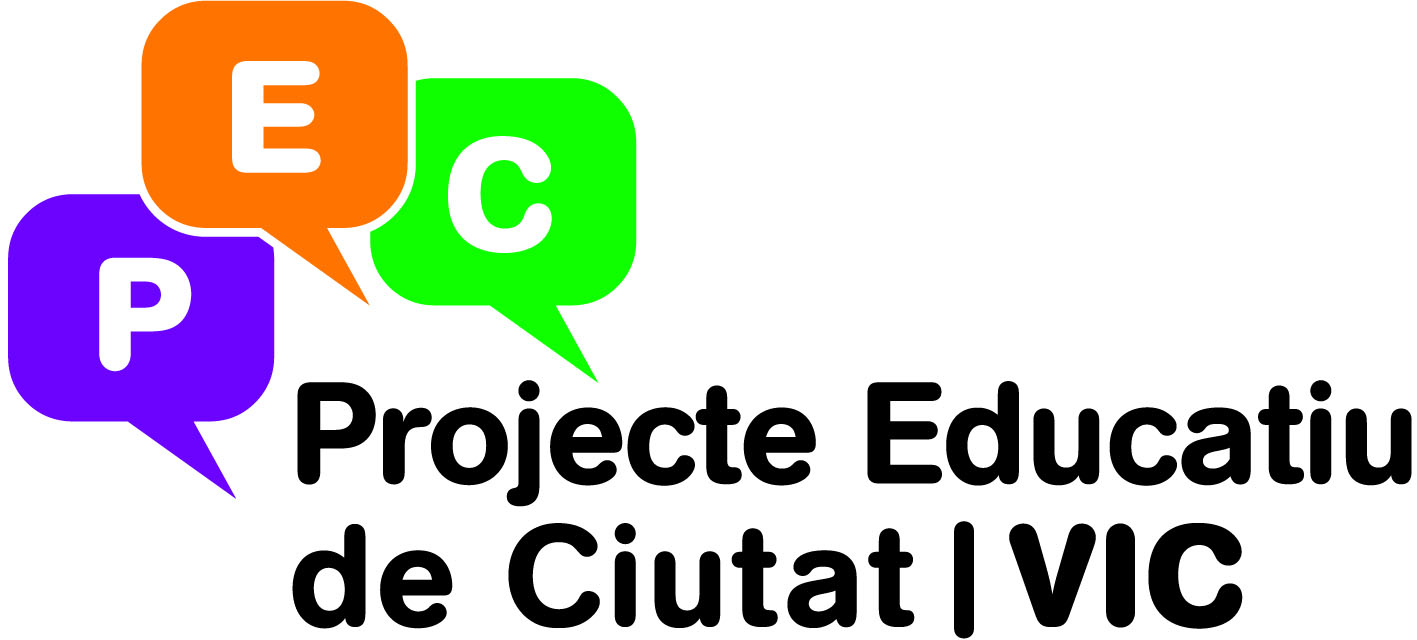 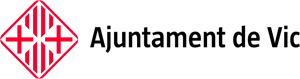 Pg. 18/41
REGIDORIA D’EDUCACIÓ
Memòria d’actuacions curs 2014/15
5. Projectes de coneixement de la ciutat
1. Projectes relacionats amb la millora de l’èxit educatiu
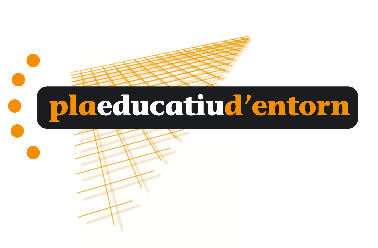 Més informació a la web
1.10 Pack cultura popular catalana a les escoles
Breu descripció
El Pack cultura popular catalana a les escoles, és un projecte iniciat durant el curs 2009/10 que ofereix als alumnes participants conèixer i acostar-se a algunes de les manifestacions pròpies del patrimoni cultural català.
Al llarg de les 8 sessions que duren els tallers, els infants tenen l'oportunitat de conèixer, per un cantó, el món dels gegants i els elements festius de la nostra ciutat, per l’altra, introduir-se en el ball de les sardanes, el seu significat i els diferents passos bàsics per al ball d’aquesta dansa tradicional i, per l'altra conèixer la història de l’entorn casteller i dels Sagals d’Osona, iniciant-se en les estructures i postures per a la construcció d’aquesta tradició declarada Patrimoni de la humanitat.
Objectius
Acostar la cultura i les tradicions catalanes als nens i nenes de 8 i 9 anys de la ciutat.
Afavorir el coneixement de la cultura i les tradicions com a element de cohesió i compromís amb l'entorn.
Donar a conèixer als nens i nenes de vuit i nou anys algunes de les activitats més genuïnes de la cultura catalana.
Apropar les entitats de Vic als alumnes i a les famílies dels centres educatius de la ciutat, i al revés.
Practicar en grups les sardanes, els gegants i els castells per tal d’identificar-los i aprendre’ls.
Alumnes participants
470 alumnes de 3r de primària
Centres educatius participants
Escola Andersen, Escola Centre, Escola Dr. Joaquim Salarich, Escola Guillem de Mont-rodon, Escola La Sínia, Escola Sentfores, Col·legi Escorial, Col·legi Pare Coll, Col·legi Sagrat Cor, Col·legi Sant Miquel i Col·legi Sta. Caterina.
Entitats implicades
Colla Sardanista "La Riallera", Agrupació Sardanista de Vic, Osona Gegantera, Agrupació de gegants del carrer de la Riera, Sagals d'Osona i Departament d’Ensenyament.
Valoració i continuïtat
En molts casos, els alumnes desconeixien les entitats de cultura popular de la ciutat, així com les activitats que s’hi desenvolupen, motiu pel qual el projecte es valora molt positivament tan per part dels alumnes, les entitats, com dels mateixos centres on es du a terme el projecte.
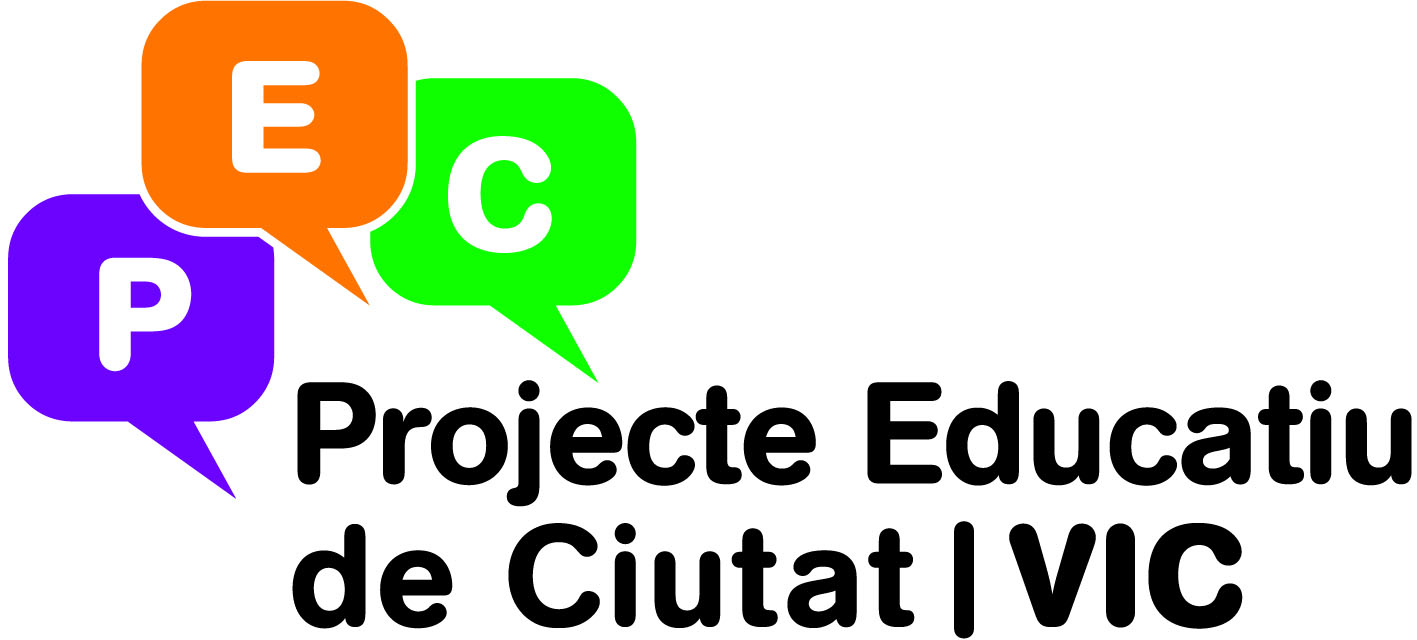 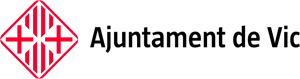 Pg. 19/41
REGIDORIA D’EDUCACIÓ
Memòria d’actuacions curs 2014/15
5. Projectes de coneixement de la ciutat
1. Projectes relacionats amb la millora de l’èxit educatiu
Més informació a la web
1.11 Programa de medi ambient: Xesc Vic
Breu descripció
La XESVIC – Xarxa d’Escoles per a la Sosteniblitat de Vic -  és un espai de participació entorn l’educació ambiental a les escoles que pretén donar continuïtat a les polítiques ambientals que es desenvolupen a la ciutat i acostar-les a l’àmbit escolar. En aquest context, es vol incentivar i fomentar la participació dels centres d’ensenyament en projectes d’ambientalització del propi centre. També es volen establir canals que afavoreixin l’intercanvi d’experiències entre els diferents centres i entre els alumnes.
Aquest programa d’educació ambiental consta de: assessorament  als centres, espais d’interrelació entre alumnes, docents i centres, recursos educatius, visites a equipaments i formació als mestres
Destinataris
La XESVIC és la xarxa d’escoles per a la sostenibilitat de Vic formada per totes les escoles de primària de la ciutat i les concertades de secundària. Per pertànyer a la XESVIC cal un acord de Claustre, crear un comitè ambiental i elaborar un pla ambiental de centre. També pertanyen a la xarxa les escoles verdes de Vic.
Centres educatius participants
11 centres

Valoració i continuïtat
Punts forts: 
El seminari és l’aspecte més valorat per tots els membres de la XESVIC. 
La  XESVIC com a espai d’intercanvi d’experiències, debat, formació, propostes i treball conjunt. 
La sessió d’avaluació de Seminari feta per Olga Esteve.
El mercat d’intercanvi i les activitats que es van fer entorn a la bicicletada. 
El treball entorn un projecte comú i compartit que es porta a terme al llarg de l’any, aquest curs 2013-2014 s’ha treballat amb el projecte residus de l’esmorzar i alimentació saludable.
 Punts febles: 
Alguns recursos educatius no estan massa ben valorat o han quedat una mica obsolets. 
Falta implicació dels claustres. 
Manca de temps per a portar a terme algunes accions.
Manca de temps per revisar i millorar recursos educatius.
Propostes de futur
Seminari amb la participació oberta a altres mestres interessants en sessions puntuals.
Projecte comú entorn els residus, estalvi energètic...
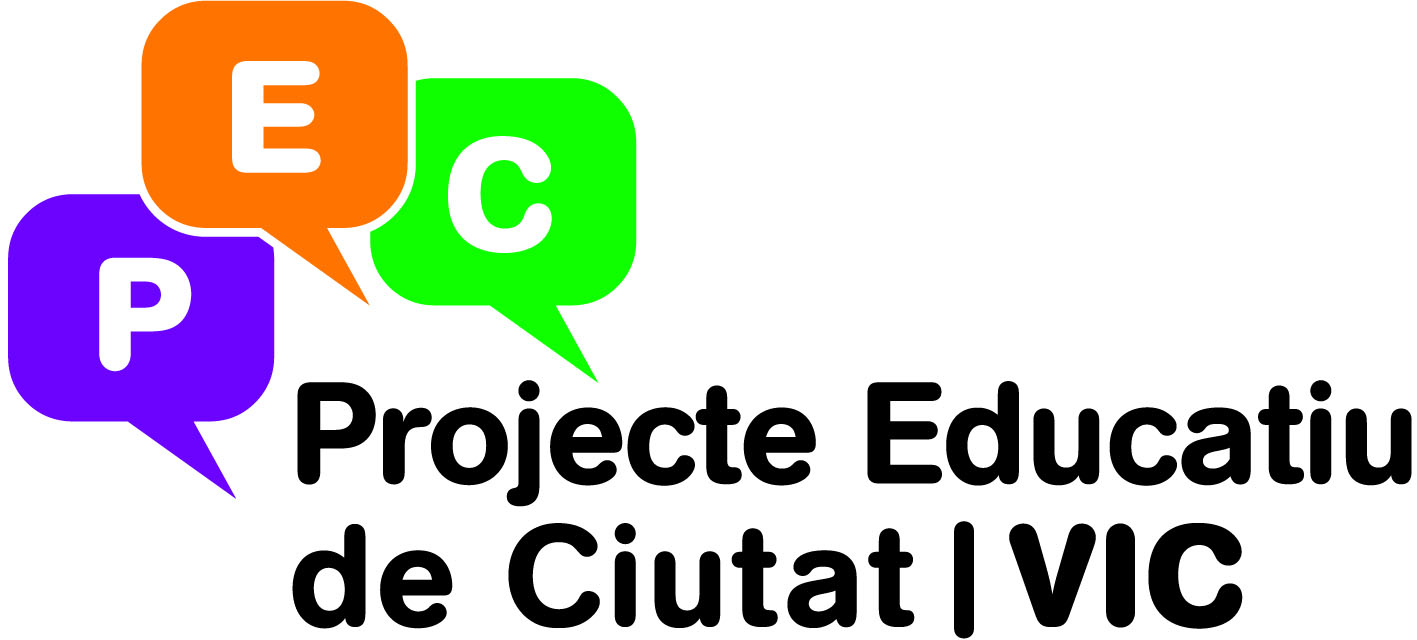 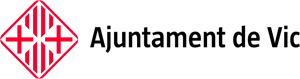 Pg. 20/41
REGIDORIA D’EDUCACIÓ
Memòria d’actuacions curs 2014/15
1. Projectes relacionats amb la millora de l’èxit educatiu
Més informació a la web
1.12 La maleta de les famílies
Breu descripció
Durant aquest curs 2014/15, la Diputació de Barcelona ha iniciat el projecte "La maleta de les famílies" com a prova pilot en alguns centres educatius de la província, amb l'objectiu contribuir a la reducció de l'abandonament escolar prematur de l'alumnat de secundària i, alhora, fomentar el paper cabdal de les famílies en les transicions educatives dels seus fills, així com contribuir a potenciar una xarxa de relacions i col·laboració entre els ajuntaments i els centres educatius.
Objectius
Oferir suport i orientació a les famílies d'alumnes de 4rt d'ESO per a l'acompanyament dels fills/es en la tria de l'itinerari formatiu i professional.
Contribuir a la reducció de l'abandonament escolar prematur de l'alumnat de secundària.
Fomentar el paper cabdal de les famílies en les transicions educatives dels seus fills/es.
Destinataris
Famílies amb fills/es que estan cursant 4rt d'ESO
Nombre de famílies participants al projecte
20 famílies
Centres educatius participants
Institut la Plana i Institut Jaume Callís
Valoració i continuïtat
Durant aquest curs, els dos centres de secundària de Vic que s'han adherit al programa, l'Institut Jaume Callís i l'Institut la Plana, han seleccionat 10 famílies respectivament amb alumnes de 4rt d'ESO, les quals han gaudit de sessions grupals i tutories individuals, de manera que de cara al curs 2015/16 es durà a terme la fase de seguiment.
Es preveu continuïtat per al proper curs escolar, incorporant noves famílies al programa.
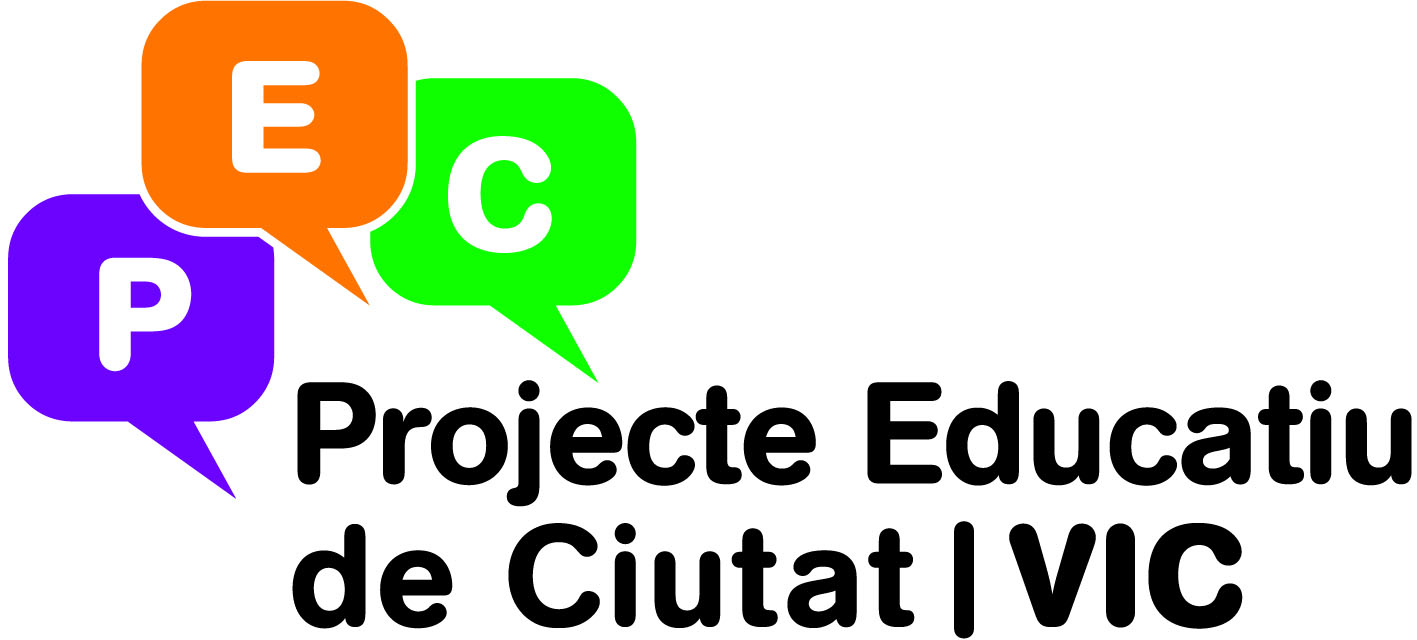 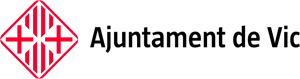 Pg. 21/41
REGIDORIA D’EDUCACIÓ
Memòria d’actuacions curs 2014/15
1. Projectes de suport als centres educatius
1. Projectes relacionats amb la millora de l’èxit educatiu
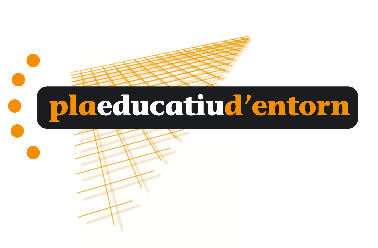 Més informació a la web
1.13 Suport al procés d’escolarització
Breu descripció
L'Oficina Municipal d‘Escolarització – OME, a més d’oferir una tasca administrativa en el procés d’escolarització, ofereix una tasca d’acompanyament i suport a les famílies. 
Aquest suport a les famílies, es complementa amb xerrades informatives específiques:
Xerrades informatives prèvies a l'inici del període de preinscripció escolar, amb la finalitat d'informar als pares i mares sobre la documentació i tràmits que hauran de seguir per escolaritzar els seus fills/es. Aquestes xerrades, per tant, s'adrecen a famílies amb infants que s'escolaritzaran a P3 durant el següent curs acadèmic.
Sessió d'acollida adreçada a famílies nouvingudes on s'informa del funcionament del sistema educatiu català, al mateix temps que es fan recomanacions per facilitar la seva tasca d'acompanyament en el procés d'adaptació dels seus fills/es dins l'entorn escolar.
Objectius
Oferir suport i assessorament per al procés de preinscripció i matrícula en les etapes d'educació infantil, primària i secundària a la ciutat de Vic
Oferir eines i recursos a les famílies nouvingudes per al coneixement del sistema educatiu català. 
Entitats implicades
Departament d’Ensenyament
Destinataris
Pares i mares que es troben en procés d'escolarització o canvi de centre educatiu dels seus fill/es en l'etapa d'educació infantil, primària i secundària obligatòria
Valoració i continuïtat
Les sessions informatives es valoren positivament, ja que a banda d’oferir la informació necessària relacionada al procés d’escolarització dels fills/es, esdevé un espai on els pares i mares tenen l’oportunitat de resoldre dubtes en relació a aquest procés.
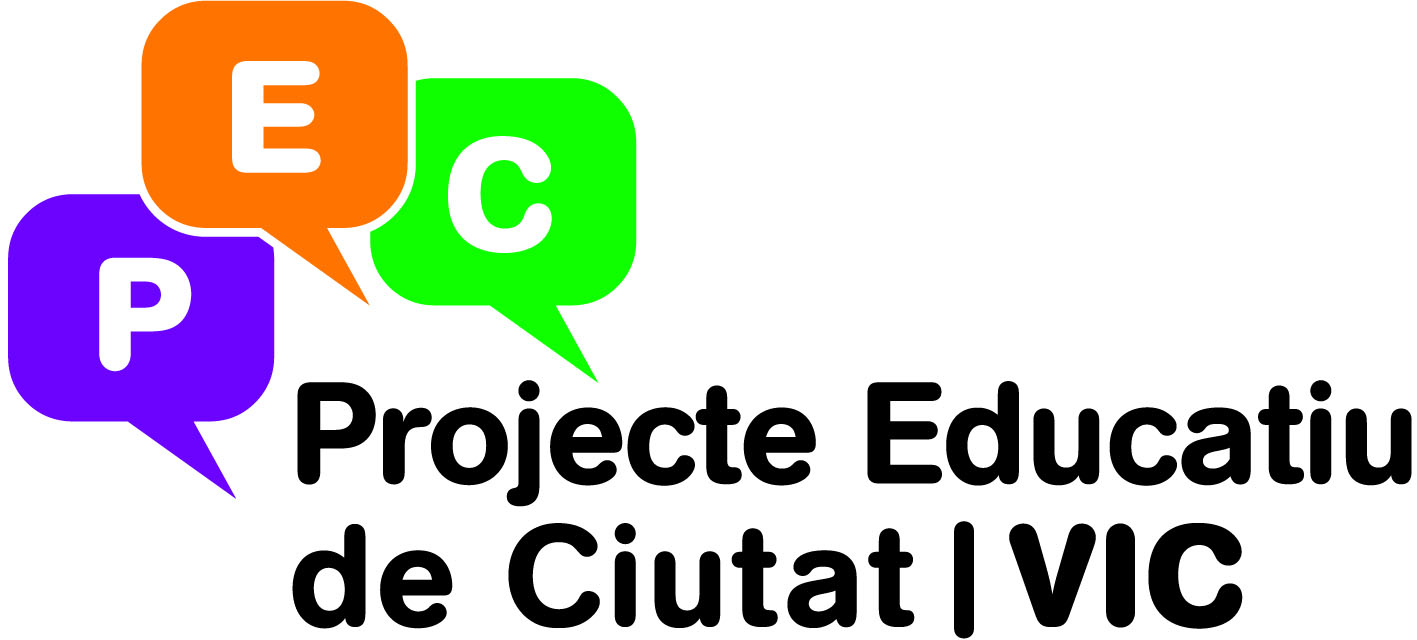 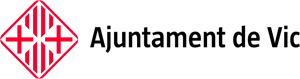 Pg. 22/41
REGIDORIA D’EDUCACIÓ
Memòria d’actuacions curs 2014/15
1. Projectes relacionats amb la millora de l’èxit educatiu
Més informació a la web
1.14 Materials didàctics per treballar la ciutat
Breu descripció
La diagnosi inicial realitzada pel Projecte Educatiu de Ciutat va tornar a posar sobre la taula les mancances pel que fa a coneixement de la ciutat que tenien els vigatans. Davant d’això, la regidoria d’Educació, va iniciar un projecte amb l’objectiu de potenciar el coneixement de la ciutat per part dels vigatans i vigatanes així com de fomentar el sentiment de pertinença a la ciutat dels seus habitants. 
El projecte de promoció del coneixement de l’entorn està format per les següents accions
Bits d'intel·ligència 
Vic, la meva ciutat
Osona la meva comarca
Objectius
Promoure el coneixement de la ciutat de Vic. 
Afavorir el sentiment de pertinença entre la població vigatana.
Oferir eines i recursos a la comunitat educativa per tal de desenvolupar matèries curriculars relacionades amb el coneixement de l’entorn proper.
Destinataris
Centres educatius de la ciutat
Valoració i continuïtat
A l’inici d’aquest darrer curs escolar, s’ha imprès l’última edició en format paper del recurs: Vic, la meva ciutat.
A partir d’aleshores, els centres educatius tenen a la seva disposició aquest material en format digital per tal que se’l puguin descarregar i fer-ne l’ús que els sigui necessari.
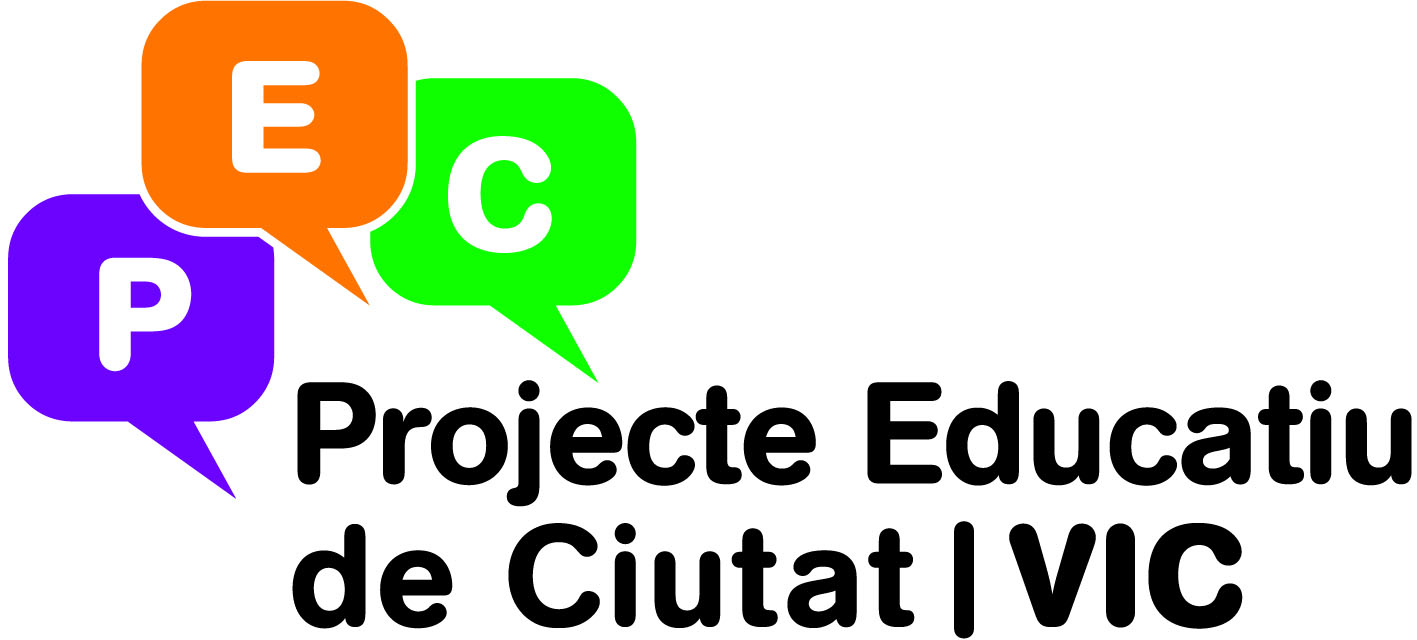 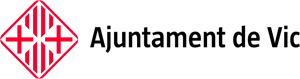 Pg. 23/41
REGIDORIA D’EDUCACIÓ
Memòria d’actuacions curs 2014/15
1. Projectes relacionats amb la millora de l’èxit educatiu
Més informació a la web
1.15 Catàleg de recursos i serveis municipals adreçats als centres educatius
Breu descripció
Recull de l'oferta de serveis i recursos municipals destinats als centres educatius de la ciutat, adreçats a alumnes d'educació infantil, primària i secundària.
En aquest catàleg s’hi pot trobar recursos relacionats amb l’educació ambiental, educació viària, arts escèniques, cooperació, seguretat i emergències, turisme, educació i esport, salut, gènere, emprenedoria, entre d’altres, així com recursos, projectes i serveis específics a disposició dels centres.

Objectius
Recollir tota l’oferta de serveis i recursos municipals a disposició dels centres educatius de la ciutat

Destinataris
Centres educatius de la ciutat dins l’etapa d’infantil, primària i secundària.

Valoració i continuïtat
El fet de centralitzar tot el ventall de recursos i serveis adreçats als centres educatius, en un sol document, es valora positivament.
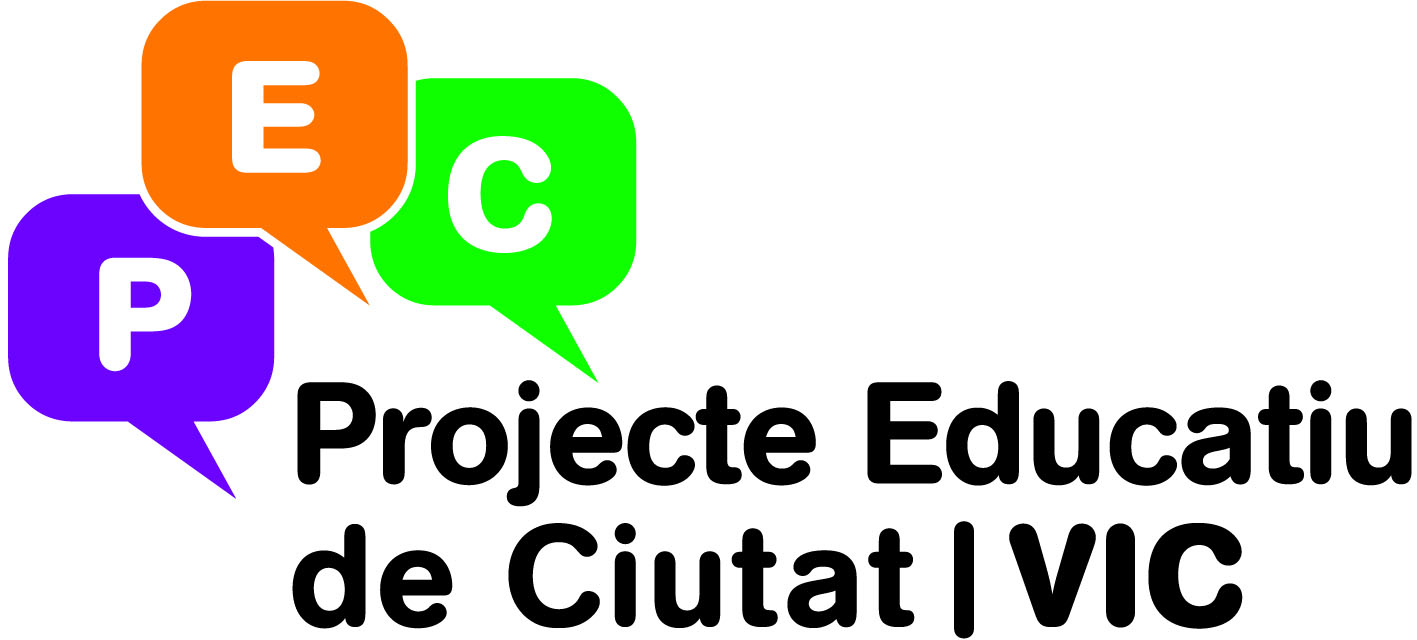 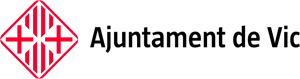 Pg. 24/41
REGIDORIA D’EDUCACIÓ
Memòria d’actuacions curs 2014/15
Projectes de ciutat
2. Projectes adreçats a mestres i professionals de l’educació
2.1 Conferència d’inauguració del curs escolar
2.2 Benvinguda als mestres nous de la ciutat
2.3 Jornada PEC
2.4 Seminari de formació amb la Dra. Roser Salavert
2.5 Comissió 0-6
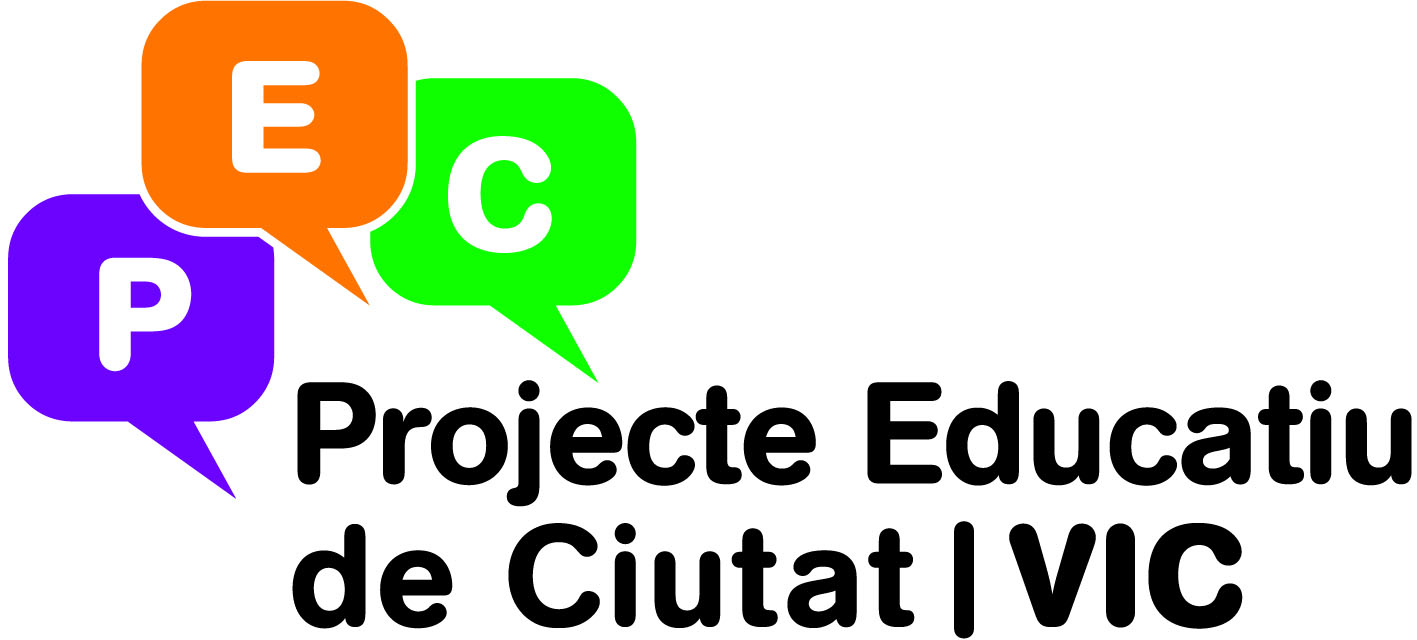 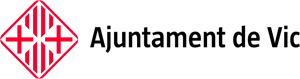 Pg. 25/41
REGIDORIA D’EDUCACIÓ
Memòria d’actuacions curs 2014/15
2. Projectes adreçats a mestres i professionals de l’educació
Més informació a la web
2.1 Conferència d’inauguració del curs escolar
Breu descripció
A l’inici de cada curs escolar, la Regidoria d’educació organitza una jornada d’inauguració del nou curs escolar, adreçada a mestres i agents educatius de la ciutat.
L’acte es celebra a la sala de la columna de l’Ajuntament i seguida de la benvinguda oficial es proposa una conferència vinculada amb les línies de treball de la Regidoria. 
Es convoca a tots els centres educatius de la ciutat, a persones vinculades al món educatiu, representats d’educació no formal i entitats socials.  És una acte obert a tota la ciutadania.
Objectius
Donar la benvinguda a Mestres i professionals de l'educació davant el nou curs escolar.
Posar en valor la feina de mestres i professionals de l’educació.
Oferir un espai per a la reflexió, debat i difusió educativa.
Destinataris
Mestres i professionals de l’educació
Valoració i continuïtat
En aquest darrer curs escolar, la conferència va anar a càrrec de
Gregorio Luri. En la seva intervenció va parlar sobre “posar en valor la nostra escola” concretant que “el nom del mestre no te’l dóna cap títol, sinó la vocació i el treball”. A través de diversos exemples, contes i narracions  va concretar  que “eduquem segons conviccions personals”. Amb paraules de Sant Agustí va acabar amb la reflexió sobre “la impregnació  és la base de l’activitat docent, ja que hi ha alumnes que fracassen perquè ningú els ha fet pensar que poden triomfar”
L’acte va comptar amb la col·laboració de la Coral de l’Escola la Sínia que van interpretar 4 cançons catalanes.
Es preveu continuïtat en aquest esdeveniment ja que esdevé un espai de trobada per a mestres i professionals de l’educació, un moment també per a la reflexió i difusió de la pràctica educativa, alhora que posa en valor la feina que fa la comunitat educativa du a terme amb els infants i joves de la ciutat.
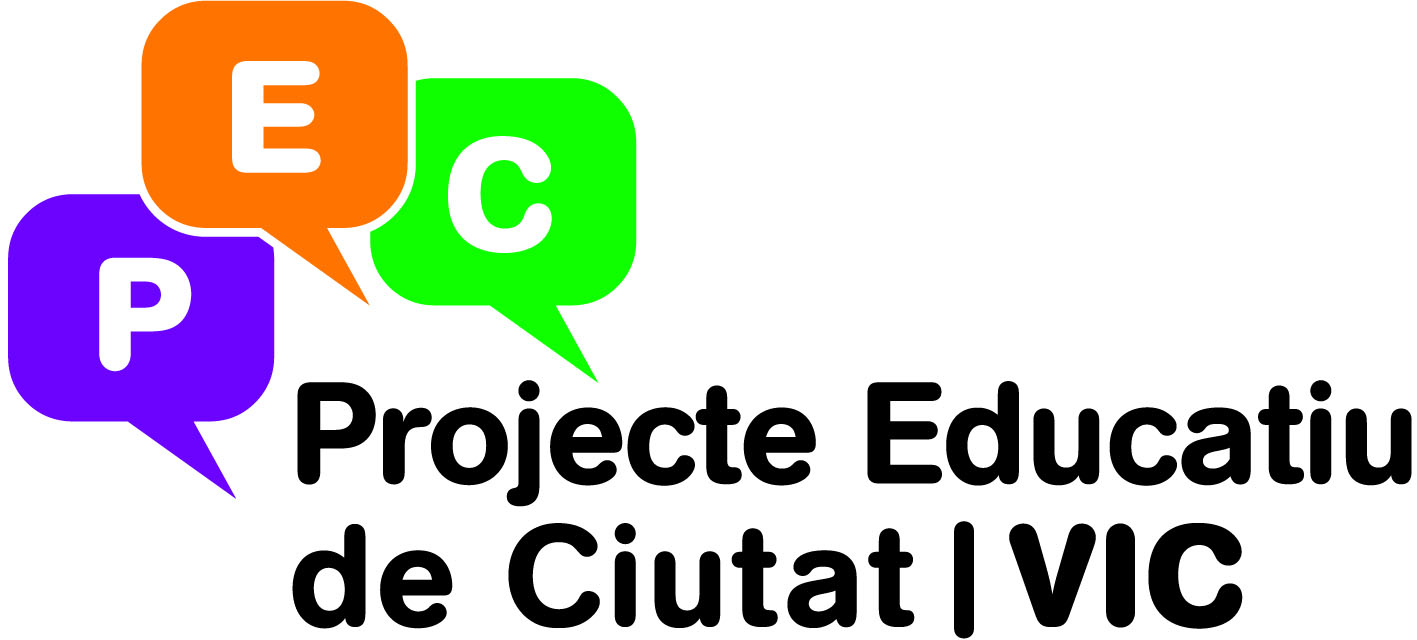 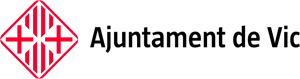 Pg. 26/41
REGIDORIA D’EDUCACIÓ
Memòria d’actuacions curs 2014/15
2. Projectes adreçats a mestres i professionals de l’educació
Més informació a la web
2.2 Benvinguda als mestres nous de la ciutat
Breu descripció
A l’inici de cada curs escolar, la Regidoria d’educació du a terme una jornada d’acollida i benvinguda als i les mestres que comencen a treballar als centres d’educació infantil, primària i secundària de la ciutat.
Durant la sessió, es fa una presentació dels diferents projectes, recursos i serveis que l’Ajuntament de Vic posa a disposició dels centres educatius per tal de donar suport a la tasca que aquests duen a terme al llarg de l’any. 
Objectius
Donar la benvinguda als mestres que comencen a treballar a les escoles bressol, llars d’infants, escoles d’infantil, primària i secundària de la ciutat
Donar a conèixer els recursos, projectes i serveis que l’Ajuntament posa a disposició dels centres educatius i professorat de la ciutat
Destinataris
Mestres que inicien la seva tasca educativa a la ciutat (a l’inici de curs escolar)
Centres educatius participants
Tots els centres educatius de la ciutat 
Valoració i continuïtat
En aquesta última ocasió, van assistir 18 mestres nous a aquesta jornada de presentació.
La proposta té molt bona acceptació entre el professorat, en tant que els ofereix la possibilitat de conèixer els recursos, projectes i serveis que la ciutat posa al seu abast, així com les eines per tal de poder ampliar aquesta informació, sol·licitar el recurs necessari i conèixer dels canals de contacte disponibles a la Regidoria d’educació.
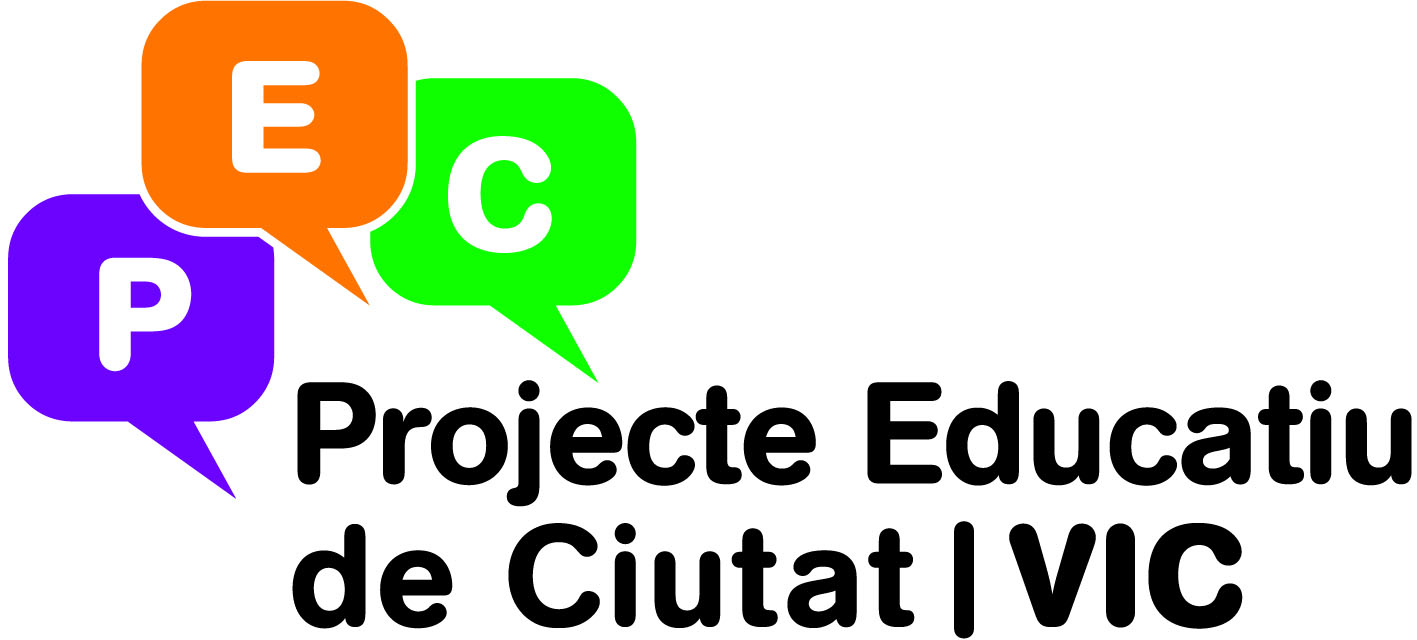 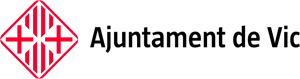 Pg. 27/41
REGIDORIA D’EDUCACIÓ
Memòria d’actuacions curs 2014/15
2. Projectes adreçats a mestres i professionals de l’educació
Més informació a la web
2.3 Jornada PEC
Breu descripció
Aquest és l'espai mitjançant el qual es proposa l'exposició i reflexió del fet educatiu a la nostra ciutat, una oportunitat per a la trobada de tots els agents educatius a través del qual els mateixos centres comparteixen experiències i projectes que volen donar a conèixer a la resta de centres i comunitat educativa de la ciutat.
Objectius
Fer visible i posar en valor la tasca de mestres i professionals de l’educació a la ciutat.
Donar a conèixer experiències innovadores i/o amb especial rellevància entre els mateixos centres educatius de la ciutat.
Oferir un espai per a la trobada entre la comunitat educativa de la ciutat.
Destinataris
Comunitat educativa
Centres educatius participants
Obert a tota la comunitat educativa i la ciutadania en general

Valoració i continuïtat
En aquesta 6a edició, i coincidint amb el tancament d’un mandat polític que va posar els fonaments per iniciar i desenvolupar el PEC, la qual la jornada va anar dedicada a fer un balanç de la trajectòria de la Regidoria d’educació en la implementació del Projecte Educatiu de Ciutat. 
Per aquesta raó, en aquesta nova edició es va fer un repàs de la trajectòria en quant a les polítiques educatives que s’han anat generant a la nostra ciutat, posant de relleu el fet que en els darrers anys s’ha potenciat una política educativa dins i fora de l’escola, treballant en l’educació no només amb els infants i joves de la ciutat, sinó que n’ha ampliat la seva mirada fent de la política educativa municipal una tasca compromesa amb tot el cicle vital de les persones.
De cara al curs 2015/16 es preveu tornar a organitzar una jornada d’intercanvi d’experiències i projectes implementats als centres educatius de la ciutat.
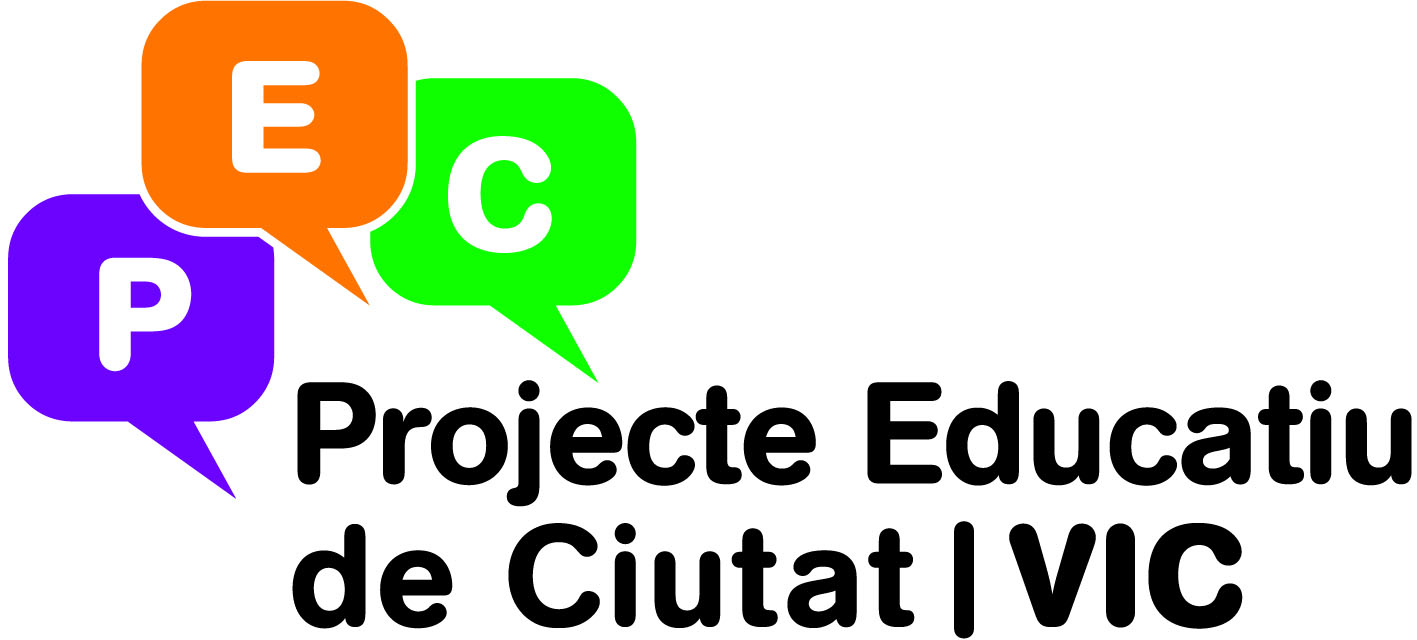 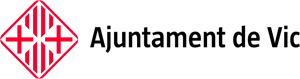 Pg. 28/41
REGIDORIA D’EDUCACIÓ
Memòria d’actuacions curs 2014/15
REGIDORIA D’EDUCACIÓ
Memòria d’actuacions curs 2014/15
2. Projectes adreçats a mestres i professionals de l’educació
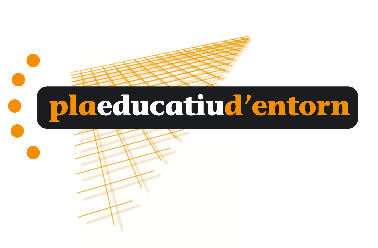 Més informació a la web
2.4 Seminari de formació amb la Dra. Roser Salavert
Breu descripció
El seminari de formació L’ensenyament des de l’aprenentatge impartit per la Dra. Roser Salavert, està destinat a docents dels centres interessats en iniciar un canvi metodològic al seu centre.
El plantejament d’objectius seguint la tècnica SMART, la proposta d’eines i estratègies concretes per assolir-los, així com l’observació de resultats per part d’un grup de mestres i membres de l’equip directiu del mateix centre educatiu, són les propostes metodològiques que s'han posat a prova per tal d’iniciar aquest camí cap a l’aprenentatge dels alumnes. 
Al llarg del curs, els centres educatius participants han estat duent fent un treball enfocat a millorar les estratègies d’ensenyament amb els alumnes dels centres, prenent com a referència un grup impulsor a través del qual avaluar l’impacte obtingut amb la implementació i posada en pràctica d’aquestes estratègies, amb la finalitat de potenciar l’aprenentatge de l’alumne/a en l’acció educativa, situant-lo com a protagonista d’aquest procés educatiu.
Objectius
Impulsar metodologies i estratègies d’ensenyament enfocats a afavorir l’aprenentatge de l’alumnat.
Crear una comunitat d’aprenentatge professional.
Afavorir el treball en xarxa entre el professorat del mateix centre i vers la resta de centres de la ciutat
Proporcionar als equips d’experts dels centres els coneixements i les eines que els calen per impulsar el procés de l’ensenyament centrat en l’aprenentatge.
Destinataris
Centres educatius de primària i secundària de la ciutat
Entitats implicades
Departament d’Ensenyament
Valoració i continuïtat
Els resultats i l’impacte obtingut en el marc d’aquesta formació han estat valorats molt satisfactòriament per part dels centres participants, essent en tots els casos una metodologia de treball que es preveu fer extensiva i amb continuïtat al proper curs acadèmic. La periodicitat en les reunions del professorat per establir els objectius, estratègies, metodologia i eines de treball, en alguns casos transferibles a d’altres àmbits curriculars, ha fet possible treballar com una comunitat d’aprenentatge activa, aspecte valorat molt positivament tan pel professorat participant com per la mateixa Dra. Roser Salavert.
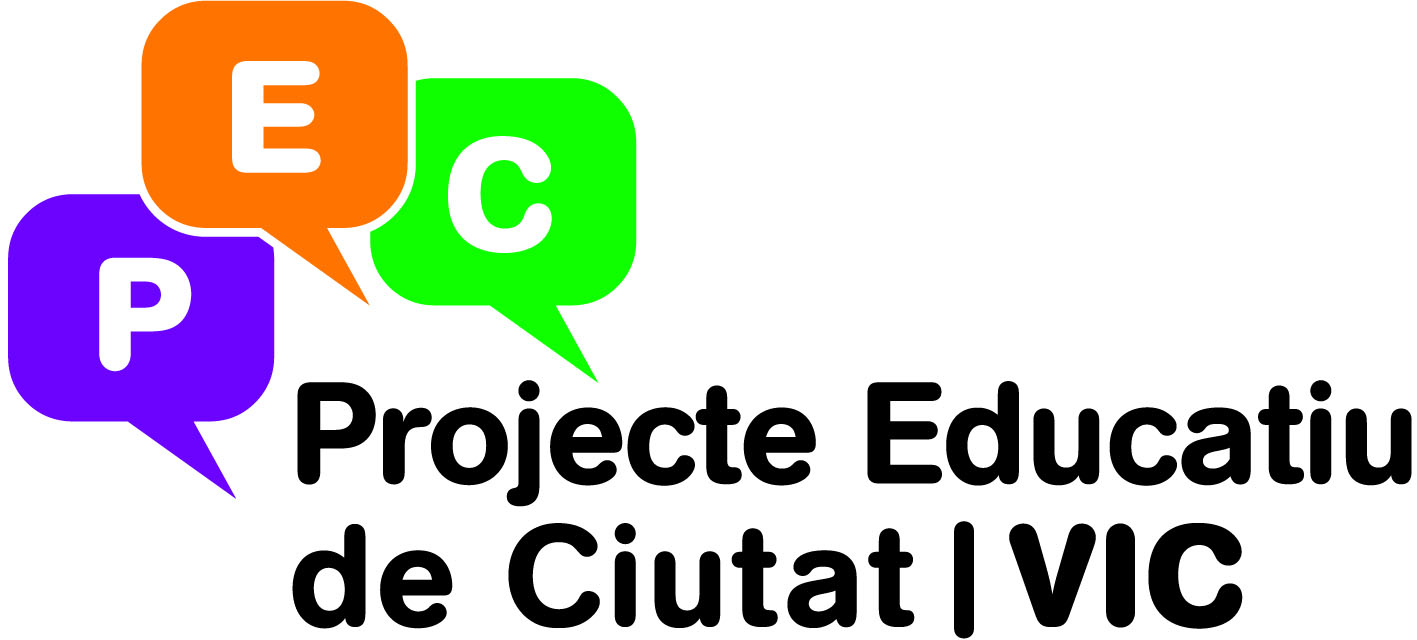 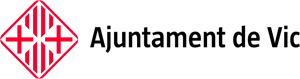 Pg. 29/41
REGIDORIA D’EDUCACIÓ
Memòria d’actuacions curs 2014/15
2. Projectes adreçats a mestres i professionals de l’educació
Més informació a la web
2.5 Comissió 0-6
Breu descripció
Des del Projecte Educatiu de Ciutat de Vic, amb la col·laboració de la Universitat de Vic, enguany s'impulsa una iniciativa pionera al territori català basada en la creació d'una comissió amb la finalitat de garantir la coherència i continuïtat centrada en l’etapa educativa de 0 a 6 anys, aprofundint en el coneixement de les realitats i necessitats en l’educació dels infants d'aquesta edat, així com donar un impuls al valor educatiu a d'aquesta etapa dins la ciutat de Vic.
Objectius
Oferir un espai i una oportunitat per ajudar les dues realitats, 0-3 i 0-6, a conèixer-se mútuament per construir, amb més coherència, el que viuen els infants d’Educació Infantil.
Promoure un model educatiu 0-6 de qualitat.
Definir una cultura d’infància col·lectiva i compartida.
Construir col·lectivament els pilars bàsics que relacionin i donin  identitat i coherència a l’etapa  0-6.
Promoure un sentiment de col·lectivitat.
Promoure el desenvolupament d’unes bases de col·laboració que s’identifiquin en el  nou Model Vic que es desenvolupi.
Destinataris
Escoles d'educació infantil, escoles bressol i llars d'infants de Vic
Centres educatius participants
Llar infantil Vedruna, Col·legi Escorial, Col·legi Sagrat Cor, Sagrat Cor, Escola Guillem de Mont-rodon, Escola Dr. Joaquim Salarich, Escola Vic Centre, col·legi Pare Coll, Escola La Sínia, Escola Andersen
Valoració i continuïtat
A finals d’aquest darrer curs escolar, s’ha plantejat als centres educatius, que treballen dins l’etapa de 0 a 6 anys de la ciutat, la possibilitat de formar part d’aquest grup de treball.
D’aquesta manera, de cara al curs 2015/16, s’iniciarà aquesta comissió que es planteja com un espai per a la formació, reflexió i treball per part dels professionals que treballen en aquesta etapa educativa i que, amb una previsió de dos anys de durada, puguin donar l’impuls necessari que faciliti la construcció d’un diàleg i mirada compartida durant el període de l’educació infantil a la nostra ciutat.
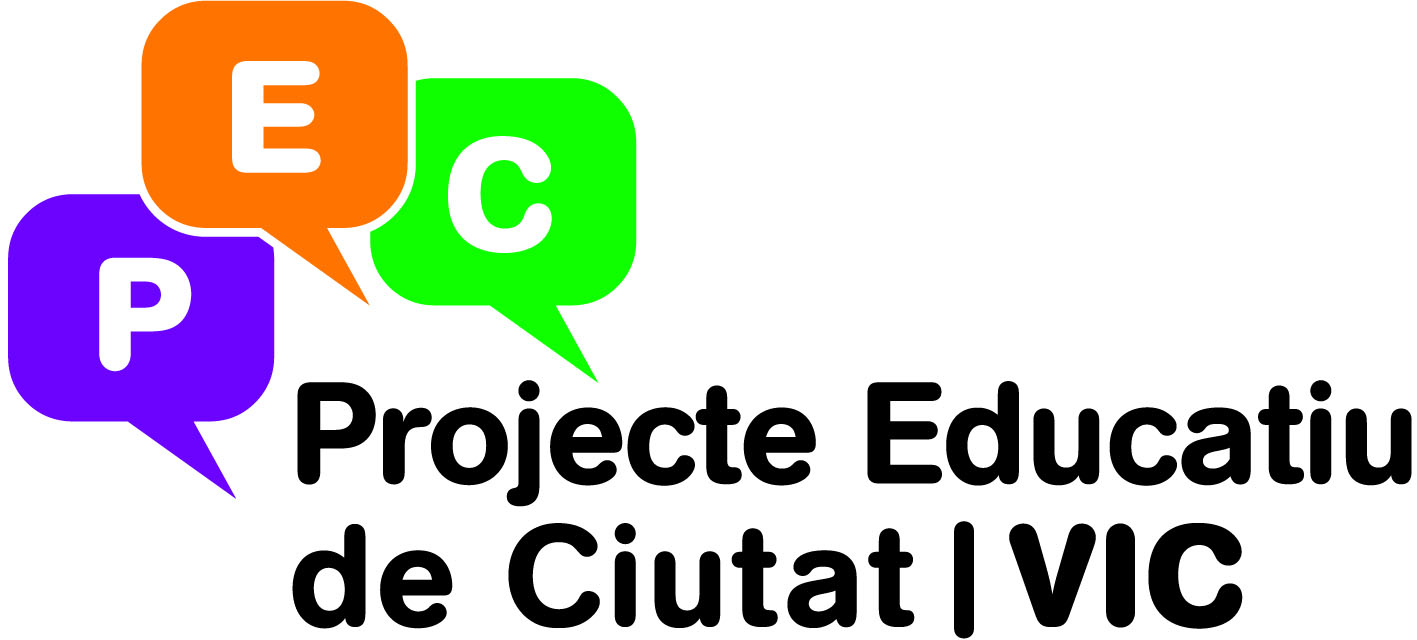 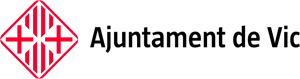 Pg. 30/41
REGIDORIA D’EDUCACIÓ
Memòria d’actuacions curs 2014/15
Projectes de ciutat
3. Projectes relacionats amb l’educació i formació al llarg de la vida
3.1 Escola de pares i mares – Tens el Factor Q?
3.2 DLI: Dispositiu Local d’Inserció
3.3 Projecte 9aVic
3.4 Matrícula Viva de Català
3.5 Servei de Suport Lingüístic
3.6 Casals d’Estiu municipals
3.7 Consistori infantil
3.8 Projecte Ajuts a les AMPAs
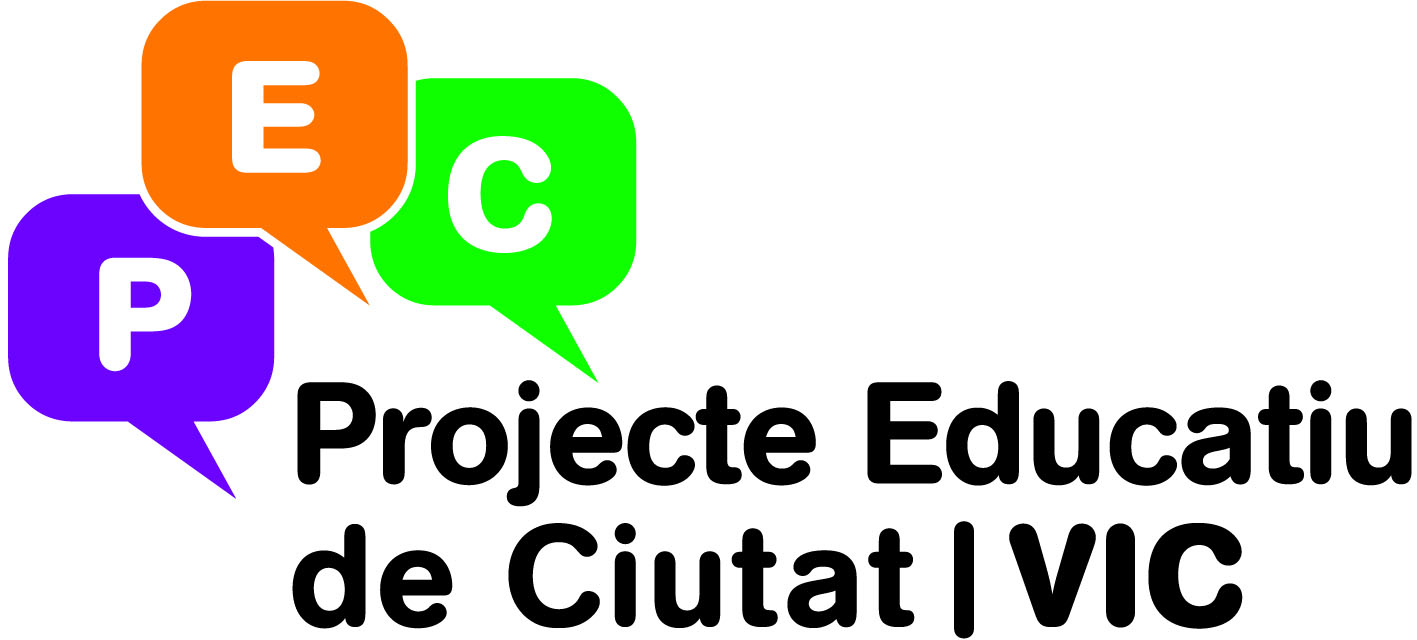 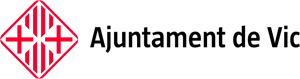 Pg. 31/41
REGIDORIA D’EDUCACIÓ
Memòria d’actuacions curs 2014/15
3. Projectes relacionats amb l’educació i formació al llarg de la vida
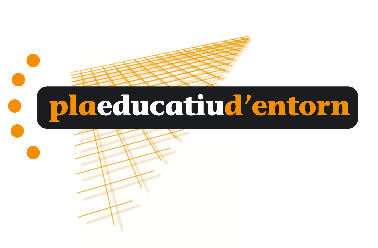 Més informació a la web
3.1 Escola de pares i mares – Tens el Factor Q?
Breu descripció
L’Escola de pares i mares de Vic (EPMV) neix amb l’objectiu de sumar esforços. La majoria d’AMPA, ofereixen activitats formatives, però sovint no obtenen la participació desitjada. Per això i sota el paraigües del Projecte Educatiu de Ciutat es crea aquesta Escola de pares i mares de Vic, i arribar així a un nombre més gran de famílies.
La graella d’activitats combina les activitats adreçades a pares i mares amb diverses activitats que es poden fer conjuntament amb els fills. Les activitats en família ens permeten aprendre junts i millorar els vincles i la comunicació entre pares i fills. És una programació àmplia on es tracten temes diversos i enfocats a diferents edats. Totes les activitats estan obertes a tota la ciutadania, ja siguin pares, o no, de l'escola que ho organitza.
Objectius
Oferir una formació diversa i de qualitat adreçada a pares, mares i agents socioeducatius
Coordinar l’oferta formativa adreçada a famílies i professionals de l’educació 
Destinataris
Pares, mares i agents socioeducatius d’infants i joves
Nombre d’alumnes participants al projecte
622 persones
Entitats participants
Totes les AMPAs de les Escoles Bressol Municipals, escoles de d’infantil, primària i secundària de la ciutat, Vic Dones SIAD Osona, Associació TALCOMSOM, Agrupació de Sords de Vic i Comarca i Departament d’Ensenyament.
Valoració i continuïtat
Enguany l’EPMV ha arribat a la 8a edicicó. Com a novetat, aquest any s'ha introduït un apartat "especial orientació acadèmica i professional", en el que pares i mares han pogut assistir a sessions específiques per a l'acompanyament en la presa de decisions dels seus fills/es adolescents davant l'oferta acadèmica existent.
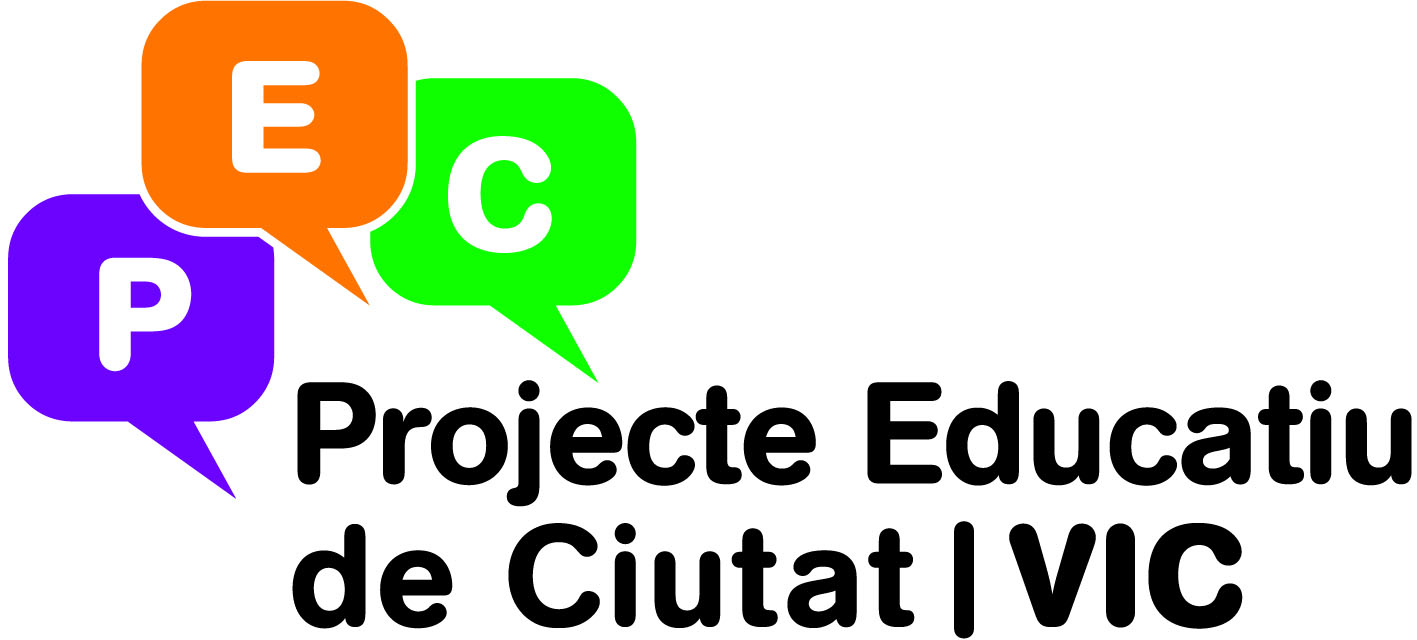 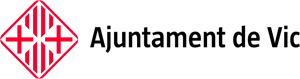 Pg. 32/41
REGIDORIA D’EDUCACIÓ
Memòria d’actuacions curs 2014/15
3. Projectes relacionats amb l’educació i formació al llarg de la vida
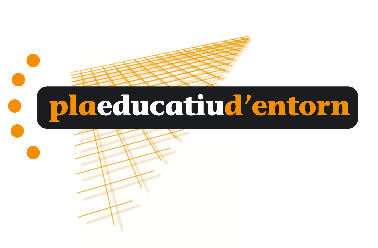 Més informació a la web
3.2 DLI: Dispositiu Local d’Inserció
Breu descripció
Arrel de la diagnosi que es va fer a la ciutat de Vic l’any 2012 en quant a la situació i dinàmiques de transició escola-treball que es generen a la ciutat, es va iniciar el grup de treball DLI (Dispositiu Local d’Inserció) amb la finalitat d’afavorir la coordinació i efectivitat en l’atenció a joves.
Al llarg d’aquest temps la xarxa de professionals i serveis que formen el grup DLI, ha estat treballant per millorar aquesta transició escola – treball enfocant la seva tasca per una banda en l’orientació acadèmica i, per l’altra, en la relació que s’estableix amb les empreses que col·laboren acollint estudiants de pràctiques.
Objectius
Millorar la coordinació i el treball en xarxa entre els agents educatius del territori que treballen amb joves durant el procés de transició entre l’etapa acadèmica i la seva incorporació al món laboral.
Millorar els mecanismes de relació que s’estableix amb les empreses que col·laboren acollint estudiants de pràctiques.
Entitats implicades
Associació Tapís, PFIs (antics PQPIs), Centre de Formació d’Adults Montseny, el Servei Local d'Ocupació, AICO, Regidoria d’Educació i de Joventut de l’Ajuntament de Vic i Departament d’Ensenyament.
Valoració i continuïtat
Durant aquest curs 2014/15, el grup de treball DLI ha centrat la seva acció en l’orientació acadèmica i professional, un dels eixos de treball plantejats arrel de la detecció de necessitats, que ha quedat coberta amb la Càpsula d’orientació acadèmica i professional, així com les accions d’orientació acadèmica i professional organitzades des de la Regidoria d’educació.
A més, durant aquest curs s’ha editat un tríptic adreçat a les empreses en el qual es recull tota l’oferta de projectes i centres que ofereixen estudiants de pràctiques.
De cara al curs 2015/16, es preveu revisar l’objectiu i funció d’aquesta comissió, per tal d’encarar les properes accions a dur a terme.
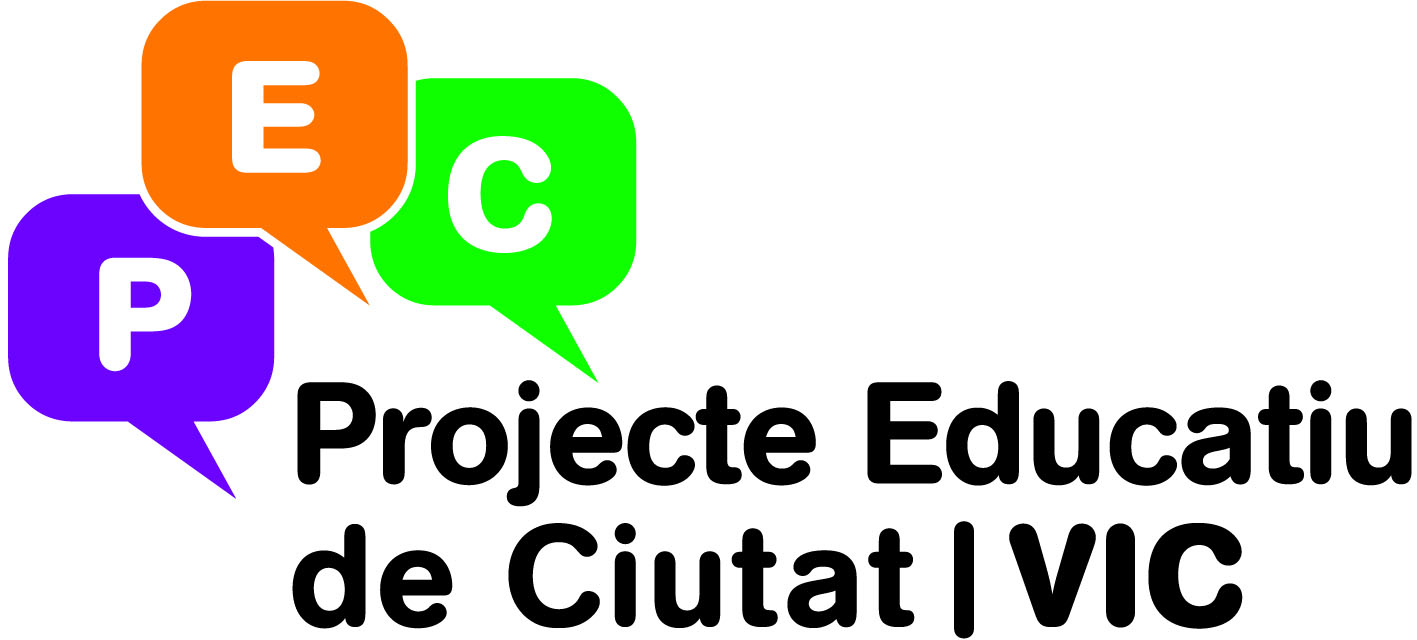 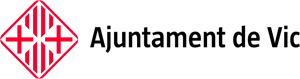 Pg. 33/41
REGIDORIA D’EDUCACIÓ
Memòria d’actuacions curs 2014/15
3. Projectes relacionats amb l’educació i formació al llarg de la vida
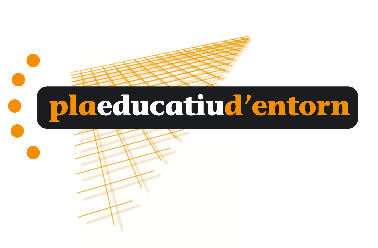 Més informació a la web
3.3 Projecte “9 a Vic”
Breu descripció
El projecte “9aVic”, es va iniciar el curs 2012/13 i el van elaborar diferents departaments de l’Ajuntament amb la finalitat d’atendre als joves nouvinguts que no tenen possibilitat d’incorporar-se a les activitats normalitzades de la ciutat de manera automàtica. 
El programa treballa dos aspectes bàsics: l’aprenentatge de la llengua i la vinculació a l’entorn. Per fer aquest treball, tenim diferents accions de suport, formació i vinculació a l’entorn que faciliten l’acompanyament i guiatge d’aquests joves. A més, cal afegir, que l’arribada d’aquests joves és continuada, i per tant el sistema d’accés és flexible i continuat.
Objectius
Acollir, acompanyar, orientar i donar suport als joves nouvinguts a la ciutat. 
Donar la informació i les eines necessàries als joves per dotar-los d’autonomia personal i per desenvolupar-se en igualtat d’oportunitats dins la nostra societat. 
Fomentar l’ús i l’aprenentatge de la llengua catalana entre els joves, com a element de cohesió i d’integració social. 
Afavorir un coneixement integral de l’entorn geogràfic i sociocultural que pugui facilitar el procés d’acomodació a la ciutat. 
Connectar els joves amb diferents serveis i recursos de la ciutat adequats a les seves edats.  
Destinataris
El projecte va destinat a joves entre 16 i 24 anys que són nouvinguts a la ciutat, no tenen possibilitat d’escolaritzar-se, ni d’entrar a formar part de cap formació post-obligatòria o formació laboral de forma immediata, i no entenen ni parlen la llengua catalana.
Entitats implicades
Vicjove, Oficina Municipal d’Acollida, Oficina Municipal d’Escolarització, Regidoria de Benestar Social i Família de l’Ajuntament, Aula de Formació Continuada i Departament d’Ensenyament.
Valoració i continuïtat
A finals de l’any 2014 s’han donat d’alta al programa un total de 28 joves.
Durant aquest últim curs amb aquest joves s’ha realitzat:  classes de català a través de l’aula de formació continuada,  diversos tallers de coneixement entorn, així com les corresponents reunions de treball i seguiment a través de la comissió 9aVic.
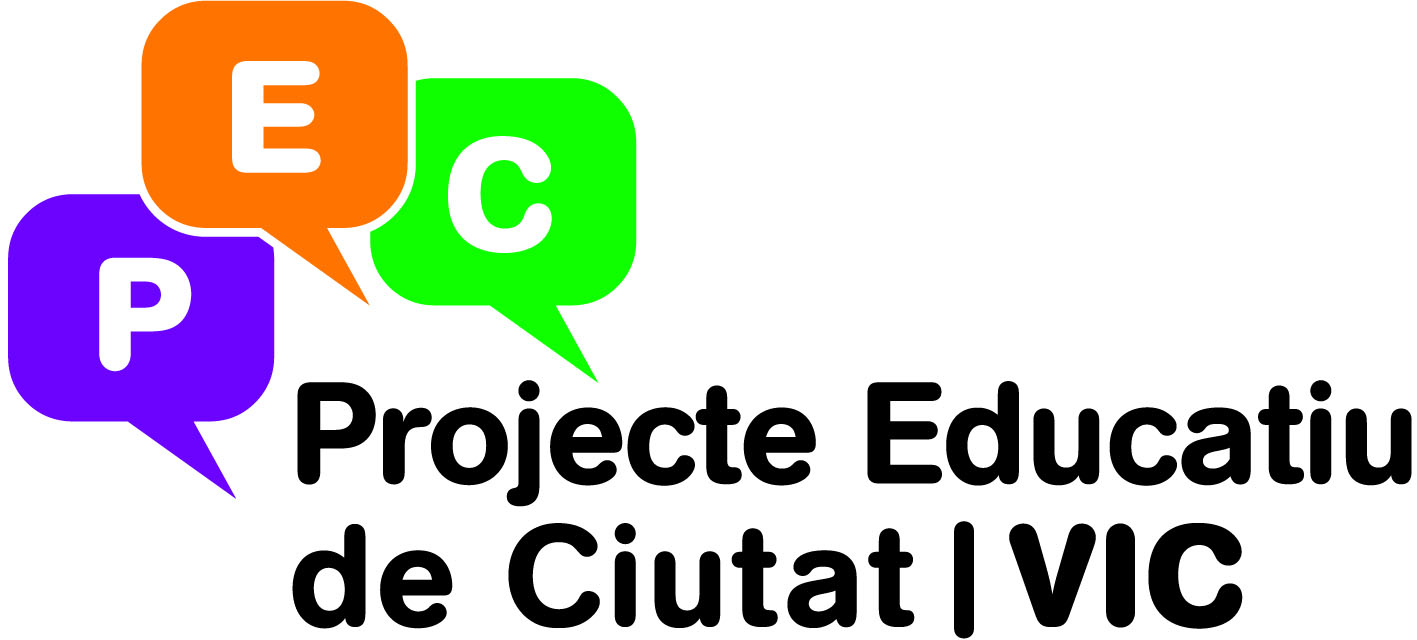 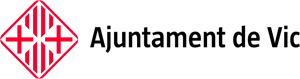 Pg. 34/41
REGIDORIA D’EDUCACIÓ
Memòria d’actuacions curs 2014/15
3. Projectes relacionats amb l’educació i formació al llarg de la vida
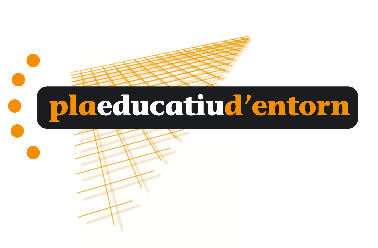 Més informació a la web
3.4 Matrícula viva de català
Breu descripció
Aquesta és una iniciativa que va néixer l’octubre de 2012 amb d’oferir una única porta d’entrada per a totes les persones adultes nouvingudes que volen fer un curs de català, quan s’ha acabat el períodes d’inscripció ordinari.
D’aquesta manera, A través d’una Comissió formada pels diferents agents i serveis que ofereixen aquesta formació, es coordina l’oferta i demanda, controlant i reduint així les possibles llistes d’espera. Aquest nou sistema consisteix en una única porta d’entrada per a la inscripció a qualsevol curs de català ofert a la ciutat, adreçat a persones adultes nouvingudes, durant el període extraordinari de matriculació.
Objectius
Donar resposta a les demandes de formació en llengua catalana que es produeixen a la ciutat
Reduir les possibles llistes d’espera
Coordinar l’oferta de formació de català que s’ofereix a la ciutat
Oferir formació específica a les persones voluntàries que duen a terme cursos de formació de català
Destinataris
Persones nouvingudes que necessiten aprendre la llengua catalana
Nombre de famílies participants al projecte
233 sol·licituds ateses
Entitats implicades
Oficina Municipal d’Acollida, Oficina Municipal d’Escolarització, Centre de Normalització Lingüística, Centre de Formació d’Adults Montseny, Aula de Formació Continuada, Càritas Arxiprestal de Vic, Casal Claret, Creu Roja, Unitat de Codesenvolupament de l’Ajuntament, Vicdones i Departament d’Ensenyament.
Valoració i continuïtat
La valoració del projecte és molt positiva, ja que s’agilitzen els tràmits i llistes d’espera a l’hora d’accedir a la formació en llengua catalana, així com s’ha millorat la coordinació i complementarietat en l’oferta de cursos per part de les entitats que ofereixen aquesta formació.
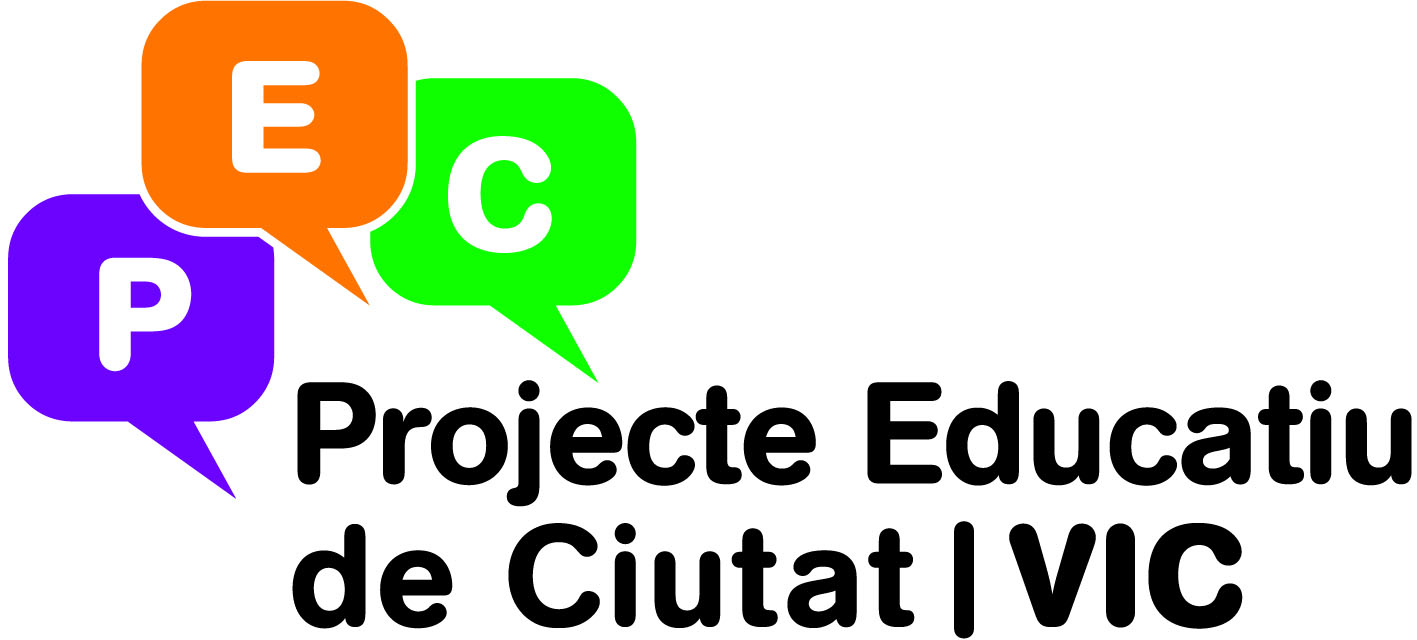 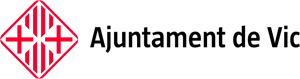 Pg. 35/41
REGIDORIA D’EDUCACIÓ
Memòria d’actuacions curs 2014/15
3. Projectes relacionats amb l’educació i formació al llarg de la vida
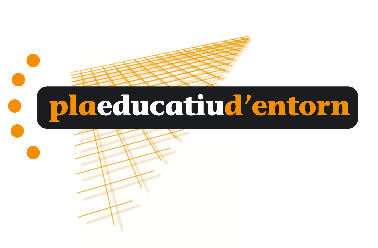 Més informació a la web
3.5 Servei de suport lingüístic
Breu descripció
Com a conseqüència del el treball realitzat entre els diferents departaments i dels resultats obtinguts al llarg del 1r any de matrícula viva, i emmarcat en la Llei 10/2010, del 7 de maig, d’acollida de les persones immigrades i de les retornades a Catalunya, es valora la necessitat de redissenyar el servei de mediació social i cultural del PEEV i impulsar un nou servei de traducció vinculat a l’Acollida Municipal: el servei de suport lingüístic.
Impulsat el gener del 2014 i gestionat per l’Oficina Municipal d’Acollida, el servei de suport lingüístic municipal pretén oferir un servei de traducció oral i, al mateix temps, actuar com a facilitador de les relacions entre les persones nouvingudes i els professionals dels serveis de la Xarxa d’Acollida Municipal que ho requereixin, així com d’altres serveis de la ciutat que ho necessitin. 
Per tant, aquest és un servei de traducció oral que dóna resposta actuant com a facilitador entre les persones nouvingudes i els professionals dels serveis de la ciutat que ho requereixin, durant els 2 primers anys d’arribada a la ciutat. És un servei puntual, temporal i de suport. És molt important el concepte de temporalitat del servei, ja que es preveu que la persona aprendrà la llengua durant aquests 2 primers anys i ja es podrà moure en igualtat d’oportunitats. 
Aquest nou servei amplia la cobertura i  s’hi poden acollir tots els recursos de la ciutat que ho sol·licitin i que atenguin a persones que compleixin els requisits.
Objectius
Facilitar i afavorir la comunicació entre els professionals dels serveis públics i les persones nouvingudes a la ciutat.
Treballar per la inclusió de les famílies i les persones nouvingudes a la ciutat 
Entitats implicades
OMA, OME, Departament d’Ensenyament
Destinataris
Persones nouvingudes que porten un màxim de dos anys vivint a Catalunya (tres anys en el cas de la comunitat xinesa)
Valoració i continuïtat
Durant el 2014, s’han rebut 141 sol·licituds al Servei de Suport Lingüístic, de les quals 108 es van realitzar i 33 es van denegar per no complir els requisits establerts, de temps d’estada al país. 
Les 108 sol·licituds han estat realitzades per 9 serveis de la ciutat.
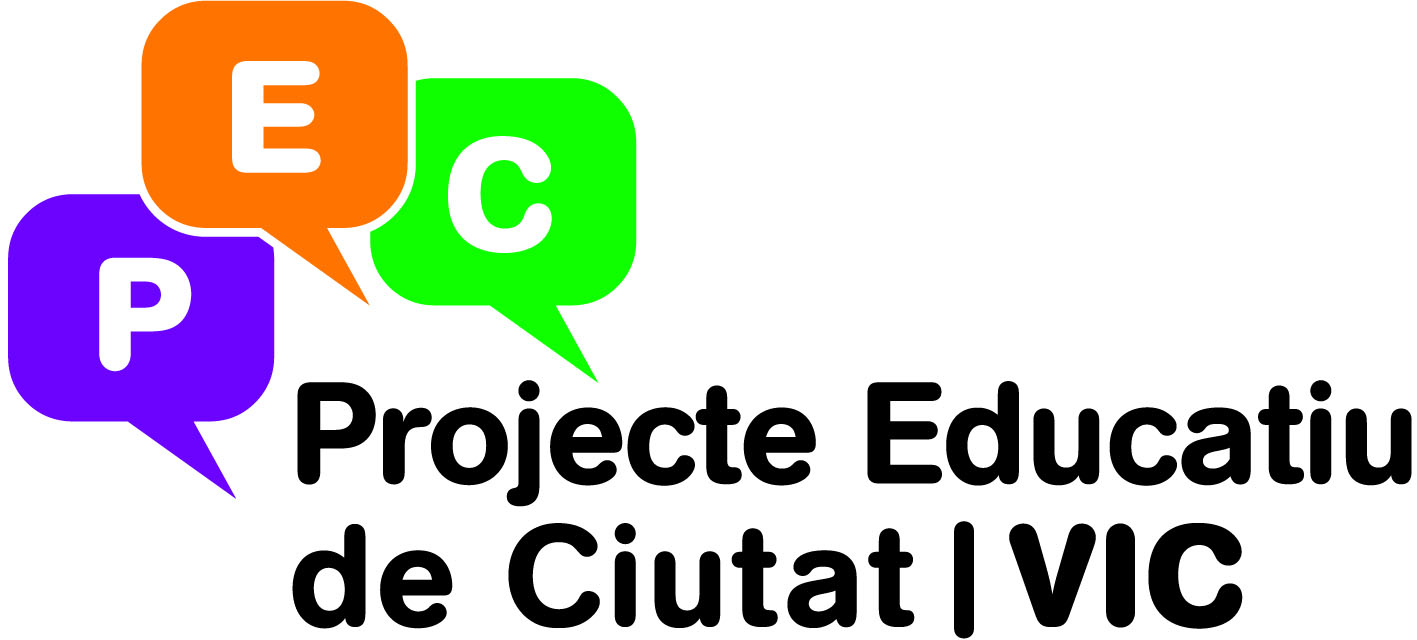 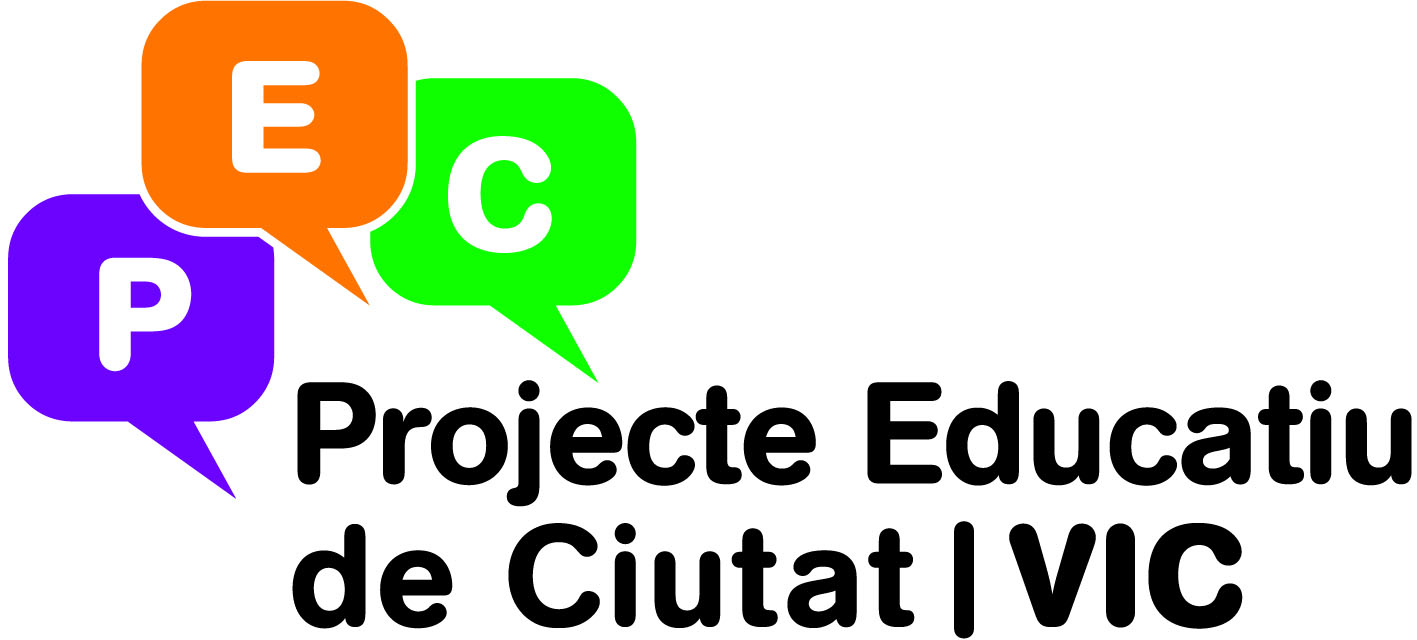 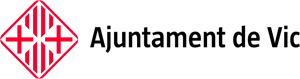 Pg. 36/41
REGIDORIA D’EDUCACIÓ
Memòria d’actuacions curs 2014/15
3. Projectes relacionats amb l’educació i formació al llarg de la vida
Més informació a la web
3.6 Casals d’estiu municipals
Breu descripció
Cada any, des del PEC, es fa arribar a totes les famílies de la ciutat l'oferta dels casals d'estiu municipal així com l'oferta d'activitats d'estiu promoguda per altres entitats de la ciutat, per poder facilitar a les famílies la gestió de les vacances escolars.
Des de l'estiu 2010 els casals municipals són gestionats per la Fundació Educació i Art i les tasques de coordinació i monitoratge les desenvolupen joves de la ciutat que durant l'any estan vinculats a agrupaments i esplais de la ciutat. Amb aquesta aposta, s'ofereix una oferta municipal de bona qualitat, garantint la implicació dels joves de la ciutat en aquest espai educatiu.
Els casals d'estiu es desenvolupen en alguns centres públics de la ciutat i estan oberts a tots els nens i nenes.
Objectius
Facilitar una oferta educativa de qualitat i accessible a tots els infants durant les vacances d'estiu 
Facilitar la conciliació familiar i laboral de les famílies durant les vacances escolars  

Destinataris
Infants entre 3 i 17 anys
Nombre d’alumnes participants al projecte
367 nens i nenes de 3 a 12 anys
Valoració i continuïtat
Encara s’està duent a terme.
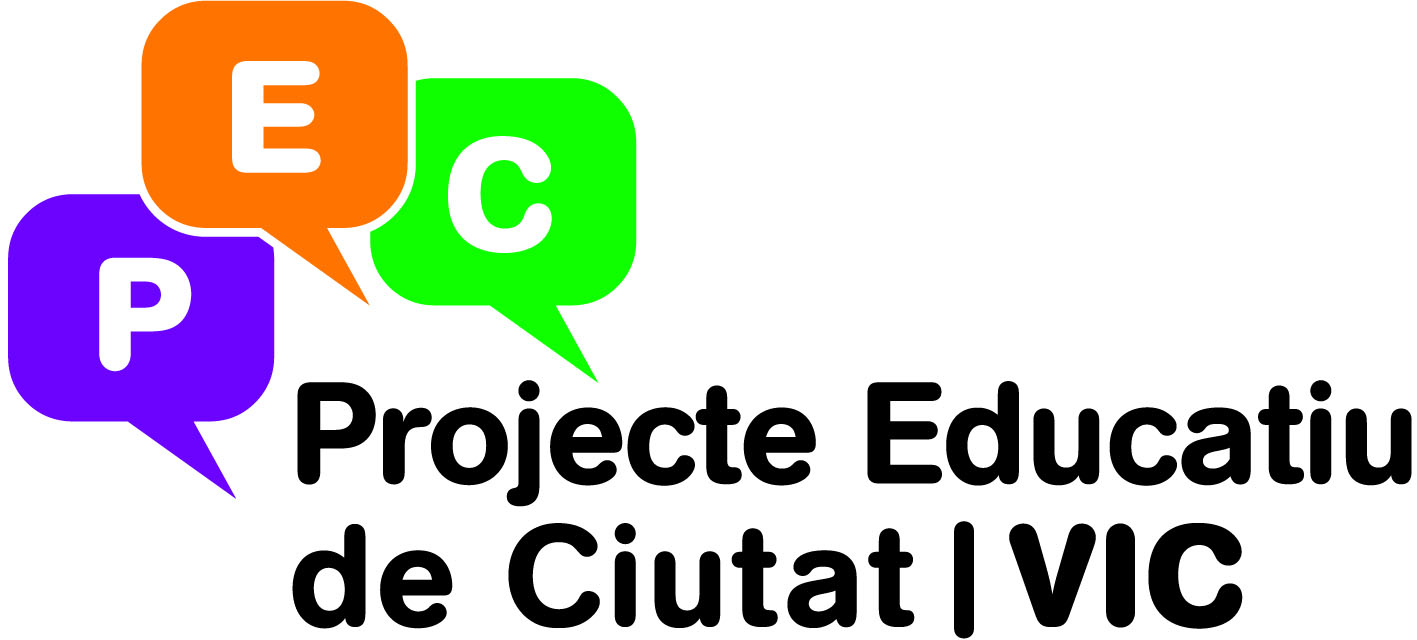 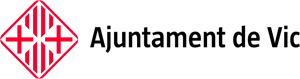 Pg. 37/41
REGIDORIA D’EDUCACIÓ
Memòria d’actuacions curs 2014/15
REGIDORIA D’EDUCACIÓ
Memòria d’actuacions curs 2014/15
3. Projectes relacionats amb l’educació i formació al llarg de la vida
Més informació a la web
3.7 Consistori infantil de la ciutat de Vic
Breu descripció
Des del curs 1998/99 la ciutat de Vic compta amb un Consistori Infantil. Seguint la idea del pedagog F. Tonucci, Vic vol ser una ciutat dels i pels infants. Amb l'objectiu d'establir un vincle entre els infants i el Consistori Municipal i fomentar un espai de participació per discutir i dissenyar millores reals a la ciutat, els Consellers Infantils reben cada any un encàrrec directe de l'Alcalde.
Format per 20 alumnes de sisè de primària (un representant de cada aula de les escoles de la ciutat) el Consistori infantil es reuneix mensualment durant el curs escolar, a la Sala de Plens de l’Ajuntament, convertint-se en un òrgan consultiu de diferents projectes de ciutat.
Objectius
Afavorir el compromís, el sentiment de pertinença i de responsabilitat dels infants vers l'entorn en el que viuen
Oferir un espai per a la participació i reflexió crítica dels infants en relació als projectes i polítiques municipals que els afecten
Conèixer el funcionament de l’Ajuntament
Alumnes participants
20 alumnes, representants de les aules de 6è de primària
Centres educatius participants
Escola Andersen, Escola Dr. Joaquim Salarich, Escola Guillem de Mont-rodon, Escola La Sínia, Escola Sentfores, Escola Estel, Col·legi Escorial, Col·legi Pare Coll, Col·legi Sagrat Cor, Col·legi Sant Miquel i Col·legi Sta. Caterina
Valoració i continuïtat
Durant el curs 2014/15, els consellers i conselleres infantils han rebut l'encàrrec de proposar un projecte per a la millora de la ciutat, disposant d'un import màxim de 10000€ per a la seva execució.
Per això, al llarg del curs escolar, les aules de 6è de primària representades pel seu conseller/a infantil, han estat valorant les mancances i necessitats de la nostra ciutat, des de la seva mirada, per a poder elaborar una proposta d'acció que busqui millorar aquesta situació. La proposta que finalment ha estat seleccionada pels 450 alumnes de 6è ha estat la incorporació de gronxadors adaptats per a persones amb dificultats de mobilitat, així com una nova rampa d’accés a la Plaça Major.
Durant aquest curs, els consellers/es també han participat a l’Olimpivic, i alguns d’ells han demanat a la Regidora d’educació, l’Anna Erra, que els fes una sessió informativa sobre el funcionament de l’Ajuntament (al mateix Ajuntament o a l’escola, segons demanda).
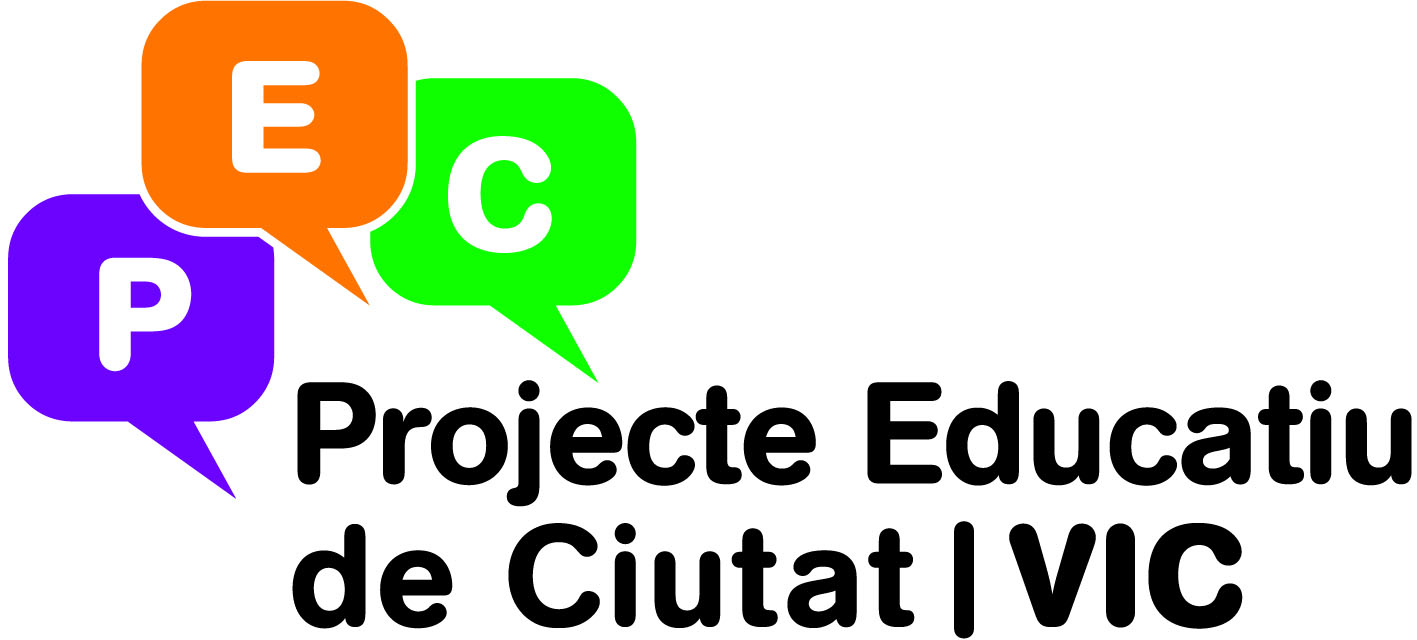 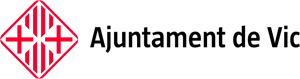 Pg. 38/41
REGIDORIA D’EDUCACIÓ
Memòria d’actuacions curs 2014/15
3. Projectes relacionats amb l’educació i formació al llarg de la vida
3.8 Subvencions, beques i ajuts adreçats a les AMPAs
Breu descripció
Al llarg de l’any, la Regidoria d’educació ofereix beques i ajuts adreçats a les AMPAs de la ciutat (escoles bressol, llars d’infants, educació infantil, primària i secundària), amb la finalitat de donar suport a les famílies tan pel que fa a la compra de llibres com per al servei de menjador.
Per tal d’informar sobre les condicions específiques per a l’atorgament d’aquest tipus d’ajut, així com d’agilitzar els tràmits que les AMPAs hauran de seguir, es fan reunions específiques on es tracta aquest tema. 
Objectius
Donar suport econòmic a les famílies per a l’escolarització dels fills/es.
Destinataris
AMPAs dels centres educatius d’infantil, primària, secundària, escoles bressol i llars d’infants.
Centres educatius participants
Centres educatius de la ciutat
Valoració i continuïtat
Es valora positivament atès que esdevé un suport en la compra de material necessari per a l’escolarització dels fills/es, així com en el servei de menjador del que moltes famílies necessiten fer-ne ús.
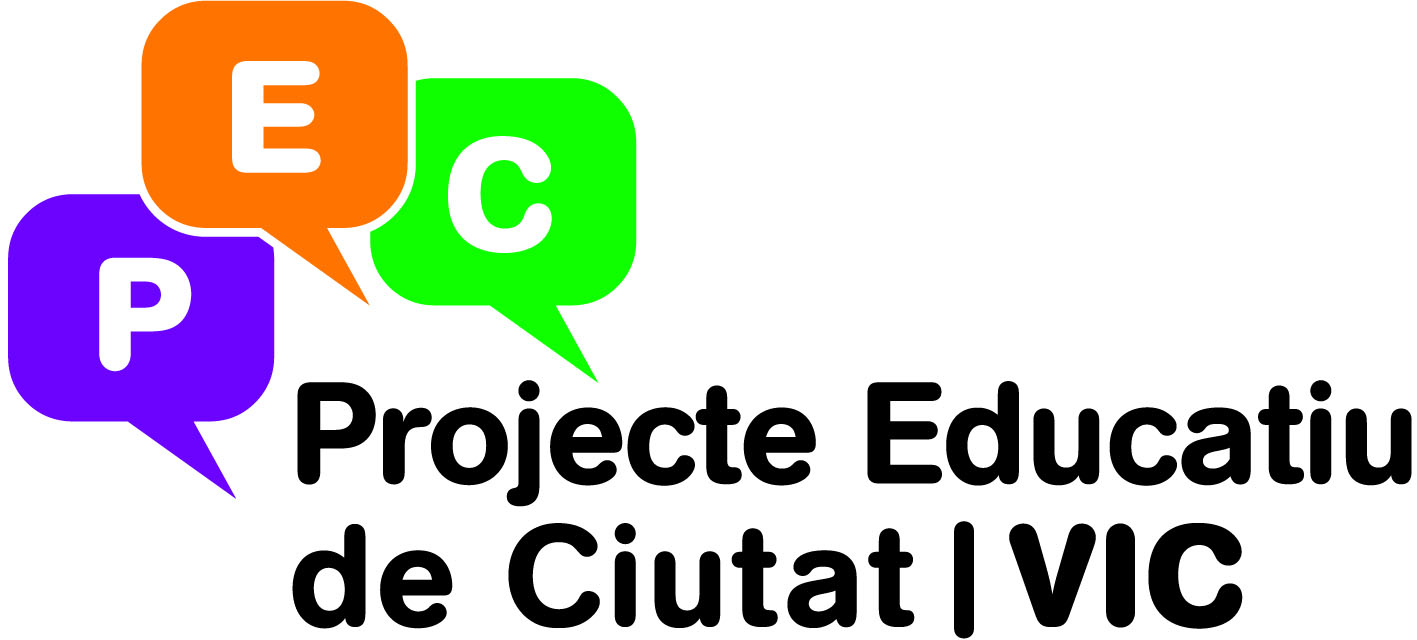 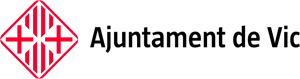 Pg. 39/41
REGIDORIA D’EDUCACIÓ
Memòria d’actuacions curs 2014/15
Vídeo: El Projecte Educatiu de Ciutat
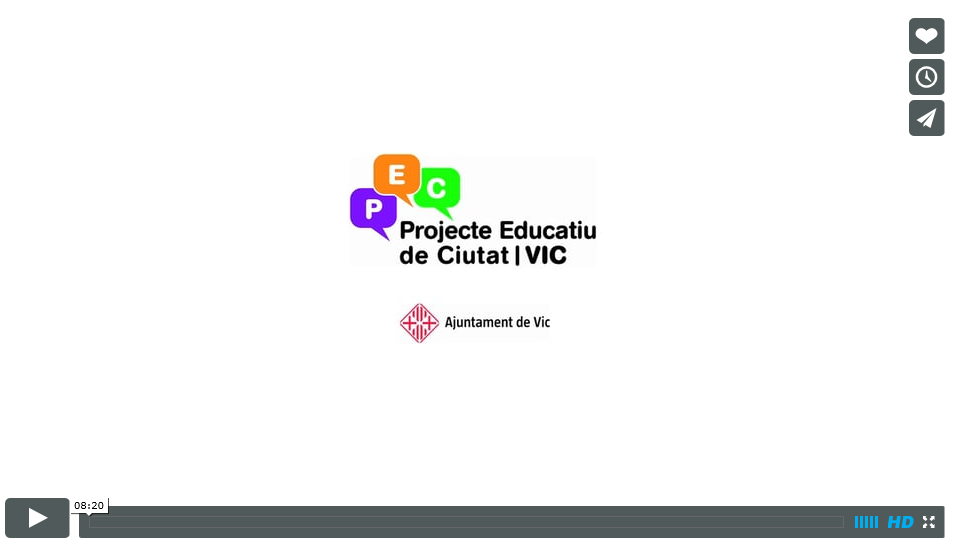 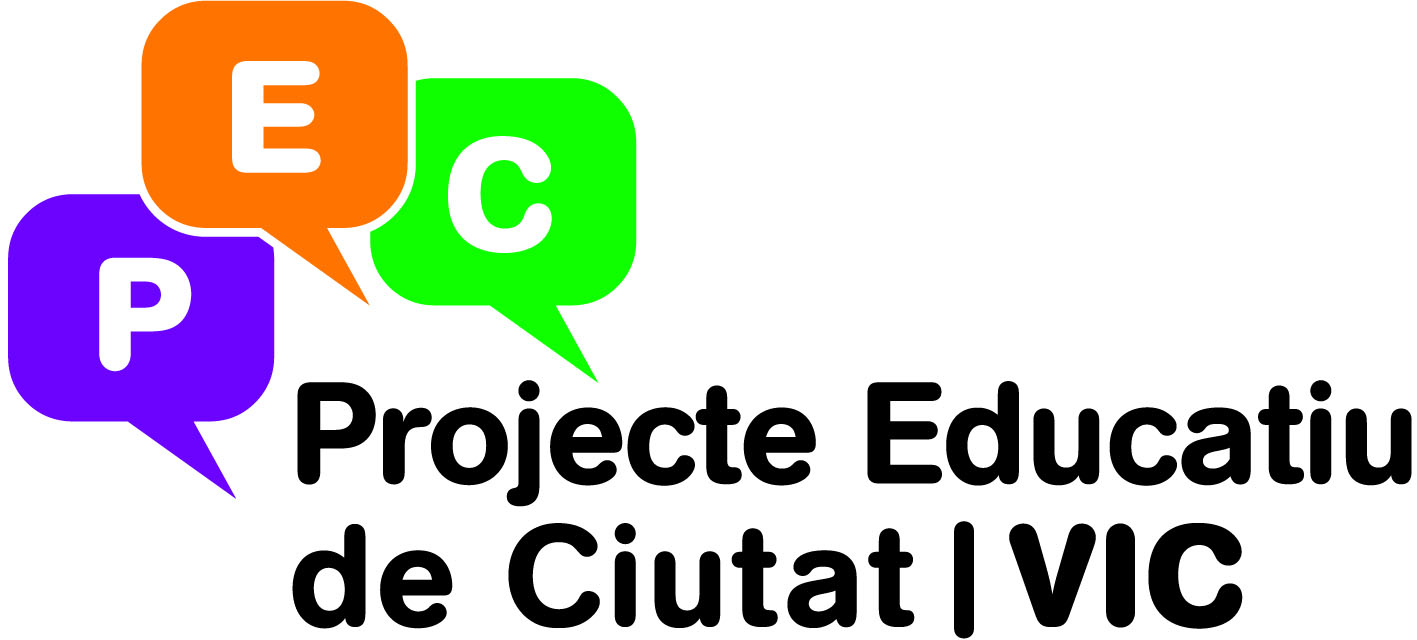 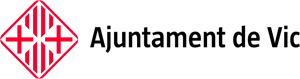 Pg. 40/41
REGIDORIA D’EDUCACIÓ
Memòria d’actuacions curs 2014/15
La ciutat és allò que queda després d’esborrar els edificis alts, els centres comercials, els cotxes i els passos de vianants 
Eduard Hervàs
Regidoria d’educació de l’Ajuntament de Vic
C/ de les basses, 3
08500 Vic
Telèfon: 93 886 21 00
pec@vic.cat 
www.educacio.vic.cat
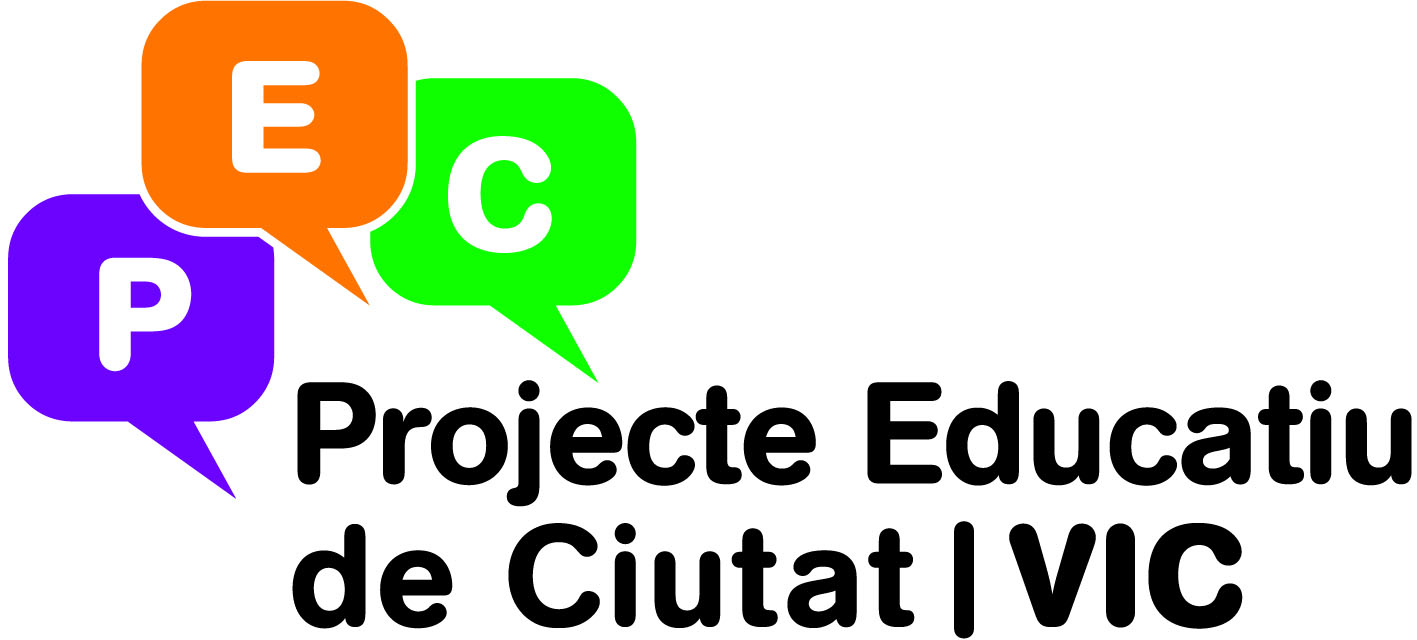 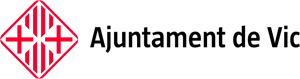 Pg. 41/41